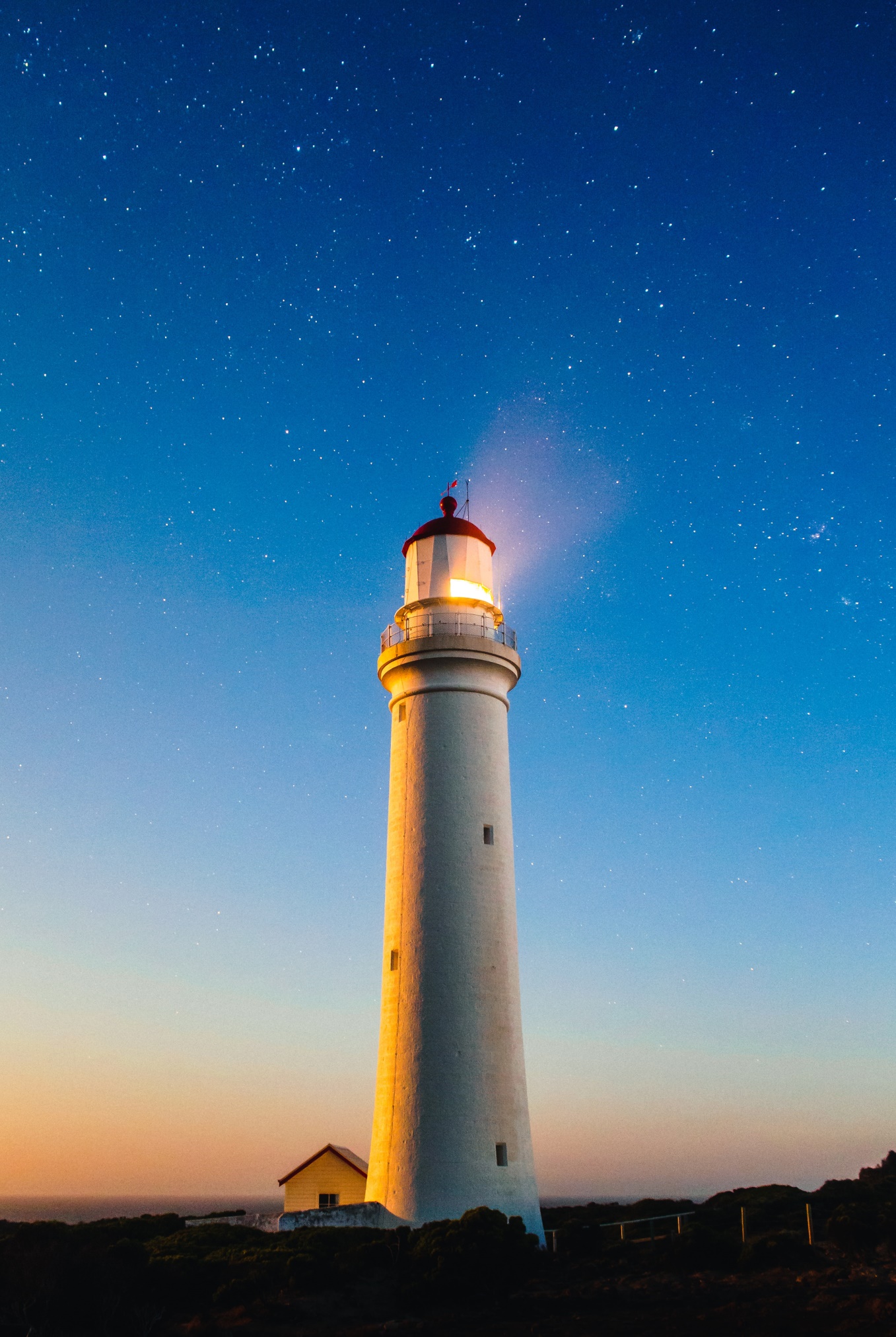 'אַיֶּכָּה-הקשר המגדל'


קורס מבוא במכון מפרשים

מפגש ראשון
דר' טל קרתי, פסיכולוגית קלינית
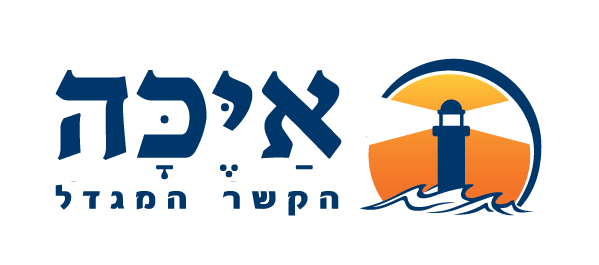 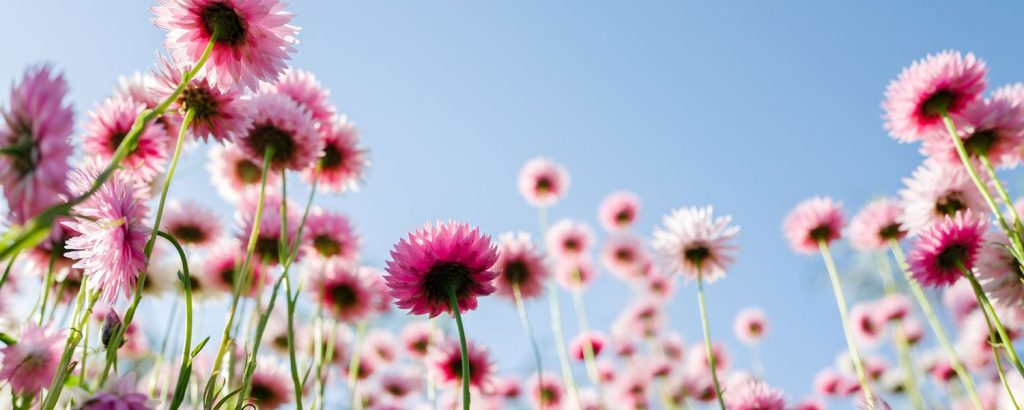 תרגיל הכרות






https://padlet.com/talcarthyayeka/dkfgyzszthckwtgi
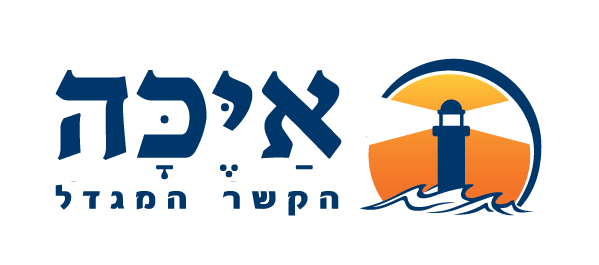 [Speaker Notes: תרגיל היכרות 
הערכת זמן- 10 דקות גג
משהו עליך ועל מה שהביא אותך לקורס

הצגה אישית של המנחה: סיפור אישי שמחבר אותי לאייכה ולחינוך/קליני. 
ניתן להיעזר בדוגמאות הבאות:
דוגמה 1: השיטה נולדה בקליניקה של ד"ר לבוב כדי לפתור בעיה- איך אפשר לעזור במצבים בהם ילדים ובני נוער שזקוקים לטיפול מסרבים לשתף פעולה עם הטיפול. כשפגשתי את השיטה היא עזרה לי להבין ולהמשיג מצבים שבהם מסלול ההתפתחות הטבעי השתבש למרות שהילדים נהנו ממה שנראה כהורות טובה דיה.  היה לי קשה להבין מה קרה שהמסלול ההתפתחותי הטבעי השתבש. לא היה לי מודל שיסביר מספיק טוב את הפער בין ההורים שפגשתי לבין עומק הקושי. בנוסף, גם בסביבה הפרטית שלי (משפחה, חברים) ראיתי פער לא מוסבר בין הבעיות העמוקות שהתגלו לבין ההורות שנראתה טובה דיה. השיא היה בהיחשפות למקרה פרטי של ניסיון אובדני של בת של חברה. היה חסר לי קשר הגיוני בין עומק הבעיה לבין ההורות היחסית נורמטיבית.
דוגמה 2: כשפגשתי את אייכה הייתי כבר מטופלת מנוסה. עבדתי בהדרכת הורים. והמפגש עם אייכה נתן מענה למשהו שהיה חסר. גם ברמת הרעיון התיאורטי וגם ברמה הפרקטית, והרגשתי שהדרכות ההורים עברו שדרוג משמעותי. התמלאו תוכן, סדר וכיוון, ואפשרו לי לעזור למשפחות באופן יעיל יותר, גם במקרים מורכבים יותר.
דוגמה 3: דווקא המפגש שלי עם אייכה והחיבור שלי לאייכה כאמא, הוביל לגיוס שלי להכרה והעמקה רבה יותר בגישה. כשחוויתי איך התערבויות עדינות וקטנות מחלצות מתקיעויות הבנתי שיש משהו קסום בגישה. אני כאמא טובה דייה עם ידע מקצועי, נתרמתי באופן שהרחיב לי את היכולת לתרום לאחרים.
סבב משתתפים: סבב שמות, הורה ל..., תחום מקצועי, חיבור לאייכה/מה הביא אותי לבחור בקורס/ מה הציפיות שלי מהקורס (לבחור מה שמתאים). 
 
 
מבנה של הלימודים: הסבר על שעות, הפסקות, נושאים, מורים, חלק תיאורטי וחלק חוויתי (תרגול מעשי ו/או קבוצת הורים), מטלות, קריאה.
תיאום ציפיות: 
אייכה היא גם גישה מבוססת תיאוריה, מעמיקה. דרך מסוימת לחשוב, להבין ולארגן את הנתונים, ויחד עם זאת אפשר לתרגם את הגישה לשיטה שהיא בעצם מאוד פרקטית. כמו סוג של שפה. בשלב הזה, בקורס הזה נכיר את הגישה שמהווה את הבסיס לשיטה, ונכיר את עיקרי השפה. כמו לימוד שפה, גם לימוד אייכה דורש הפנמה ותרגול עד שהיא הופכת לשפה שהיא זמינה לשימוש. הלמידה מתרחשת בשכבות. לכן ניתן להמשיך את לימוד אייכה בקורסי המשך. 
אנחנו צריכים מכל אחד שיאסוף סבלנות ואורח רוח לעצמו. עם הזמן הדברים יהיו מובנים יותר ויותר והנושאים חיזרו על עצמם כל פעם מזווית הסתכלות שונה מעט. המטרה המרכזית בלמידה שלנו היא לעורר חשיבה, לייצר דרך הסתכלות חדשה, על תהליכי מניעה וטיפול בתחום החינוכי/קליני. ההזמנה היא להישאר עם "ראש פתוח" גם ברגעים של עמימות, ספק או סתירה למוכר. לא למהר לבחור או להכריע אלא להיות עם, לשהות, להקשיב.]
נושאי המפגש
לידתה של השיטה 
תמורות היסטוריות תרבותיות בהורות והסתבכות הקשר הורה-ילד 
נקודת מבט אקולוגית-אינטרסובייקטיבית על ההתפתחות
הכרה הדדית, מתן כיוון, חירות, אחריות וכבוד (אי אלימות) כעקרונות מנחים של קשר מגדל
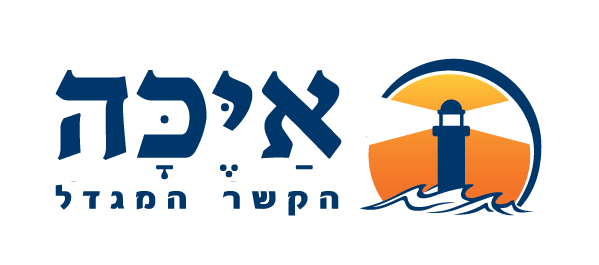 [Speaker Notes: לידתה של השיטה 
תמורות בהורות והסתבכות הקשר הורה-ילד כנקודת מוצא להבנת הגישה 
מבט אקולוגי-אינטרסובייקטיבי על קשיים של ילדים ועל קשיים ביחסי הורים-ילדים
הכרה הדדית, מתן כיוון, חירות, אחריות ויחס מכבד כעקרונות מנחים של קשר מגדל. 



להתייחס לכך שהבנת הסיבוך משמעותית כיוון שהיא משרטטת את הדרך להחלץ מסיבוך, לתת לו מענה, שזה מה שטיפול איכה למעשה עושה/מציע.]
אַיֶּכָּה – מבט על
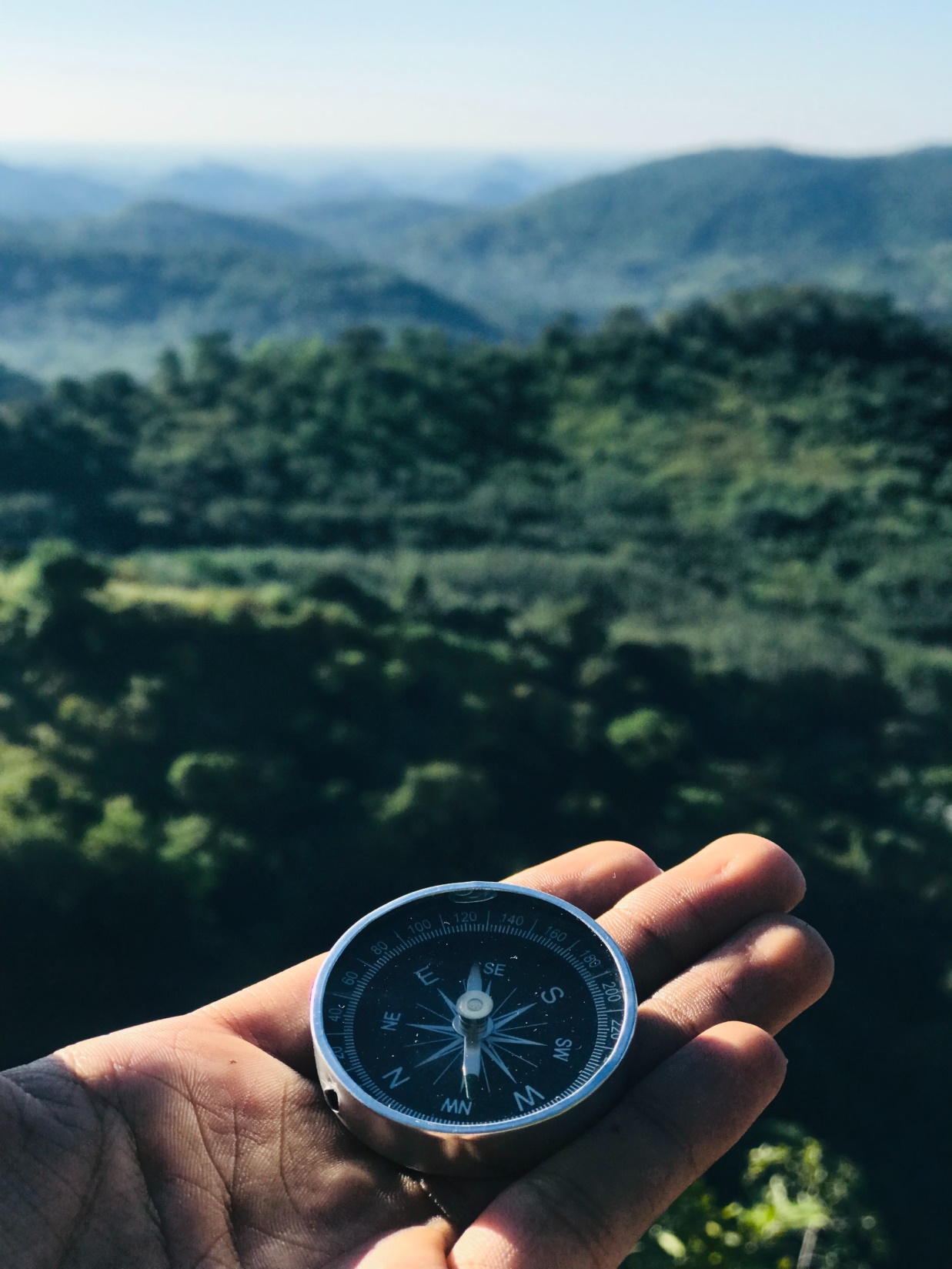 טיפול בילדים, מתבגרים ובוגרים צעירים באמצעות ההורים.
שיטה אינטגרטיבית שמקדמת שינוי ביחסים הורה-ילד ופיתוח יכולות חיוניות אצל הילד, גם כשהילד לא שותף.   
גישה ושיטה.
מתאימה לכל מצבי קונפליקט בתוך קשר משמעותי וגם למניעה.
תוספת לסל הכלים ולא במקום גישות אחרות.
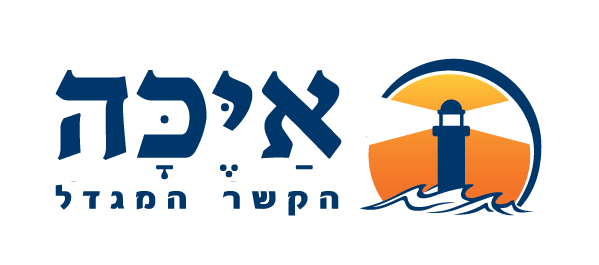 [Speaker Notes: שיטת אייכה מזמינה התבוננות בקשר הורה-ילד, מתוך הנחת המוצא שתפקידו המרכזי של ההורה הוא לכוון את ילדו לפתח ולחזק יכולות רגשיות, חברתיות, ותפקודיות הנחוצות לו להתפתחות בריאה.
שיטת הטיפול מתמקדת בשדה האינטרסובייקטיבי של ההורה והילד. היא מזמינה את ההורה לתהליך הכולל מפגש מעמיק עם קשייו והתנהלותו מול הילד המטופל, בד בבד עם לימוד כלים פרקטיים וצורת תקשורת חדשה עם הילד(שפה מגדלת). מטרת התהליך היא לסייע להורה להפוך לסביבה המכוונת ומקדמת את התפתחות ילדו  באופן שיביא לשיפור משמעותי בקשיי הילד וביחסים בינו לבין הוריו. ההישענות על מחקרים התפתחותיים, עקרונות של הפסיכולוגיה ההומניסטית, הזרם הפסיכונאליטי ההתייחסותי ורעיונות מתחום החקר של העברת מידע במערכות מורכבות מסתגלות יוצרת מודל אינטגרטיבי המתרגם תובנות פסיכולוגיות מורכבות לפרוטוקול טיפולי יעיל מעשי ונגיש למטפל ולהורה.
הניסיון להבין מה חולל את הניסים הבלתי צפויים הביא את איתן לחיפוש ארוך שנים אחרי תיאוריות שיסבירו איך ולמה השינוי התאפשר, הן ברמה הרעיונית והן ברמה המעשית. כך התפתחה והתחדדה לה אייכה כגישה הנשענת על תיאוריה וכשיטה מאוד פרקטית, כפי שאנו מכירים אותה כיום.  
חשוב להדגיש שהטיפול הוא טיפול לילד, ממוקד בילד, בבעיית הילד ובהתפתחות שלו אך הוא נעשה באמצעות הוריו ואינו מותנה כלל בשיתוף הפעולה של הילד (להבדיל מהדרכת הורים).
חשוב להדגיש שאייכה היא גישה התפתחותית. מהווה ניסיון להמשיג מצבים שבהם המסלול ההתפתחות הטבעי השתבש למרות שהילדים נהנו ממה שנראה כהורות טובה דיה. לא היה מודל שיסביר מספיק טוב את הפער בין ההורים הטובים, הדואגים, המגויסים לבין עומק הקושי. וכיצד ניתן להשיב את הגדל למסלול ההתפתחות התקין.
חשוב גם להדגיש שאייכה אינה נגד, אינה פוסלת, אינה באה במקום שיטות התפתחותיות אחרות. היא  מהווה תוספת לסל הכלים שלנו כהורים, כמורים, שנותנת מענה במקרים בהם גישות אחרות לא מצליחות לתת מענה, כמו באותם מקרים של סרבני ותקועי טיפול. זה היה המקור. 
אט לאט לאורך השנים, עם התנסויות שונות בשטח, אייכה התרחבה ונמצאה יעילה גם לאוכלוסיות נוספות, ולמעשה היא יכולה לשרת כל מצב שיש בו קונפליקט בתוך קשר משמעותי ועוזרת לתקשר באופן יעיל ומכבד. כיום אחוז ניכר מהעיסוק של אנשי אייכה נוגע לתחום מניעתי-חיסוני ולא עוסק בהכרח בפתולוגיה שרואים בקליניקה. וכאן החיבור הכל כך טבעי של אייכה לשדה החינוכי.
אז מה הוא המשתנה הקריטי שהוביל ליציאה מתקיעות, לכיוון התפתחותי?

תוספת:
מאפשרת לטפל בילד באמצעות עבודה עם ההורה, גם כשהילד אינו שותף פעיל.
נותנת מענה לאתגרים עכשוויים רווחים בקשר הורה-ילד. 
בסיס תאורטי עשיר שמתורגם לכלים פרקטיים בהירים.
רלוונטית לטווח רחב של גילאים וקשיים:]
לידתה של השיטה
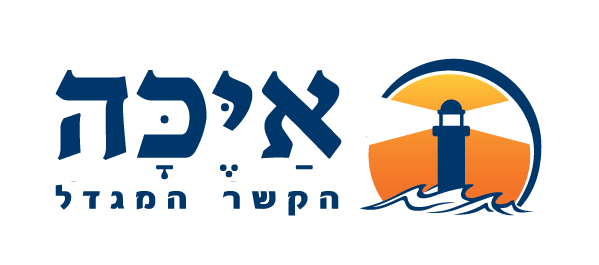 אַיֶּכָּה פותחה על ידי דר' איתן לבוב 
בתגובה לפניות של הורים  
ילדים במצב נפשי ותפקודי קשה 
סרבני/ תקועי טיפול
יחסים בהם ההורה מתקשה להשפיע על ילדו 
מצוקה הורית 



המשגת הבעיה ופיתוח התערבות טיפולית
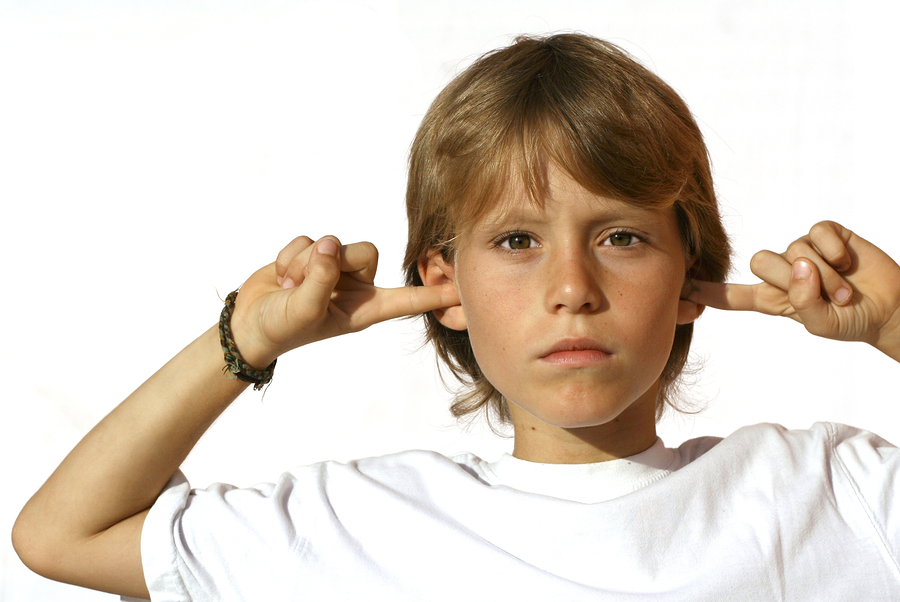 [Speaker Notes: איכה פותחה על ידי דר' איתן לבוב בתגובה לפניות של הורים  בעלות מאפיינים משותפים

המשגת הבעיה 

פיתוח התערבות טיפולית
ילדים שמצבם הנפשי והתפקודי קשה 
סרבני/ תקועי טיפול
יחסים בהם ההורה מתקשה להשפיע על ילדו 
מצוקה הורית 

זה התחיל מילדים שלמרות הצורך הברור בטיפול והמצוקה הקשה של ההורים, סרבו לקבל טיפול. סרבו להיכנס לדיאלוג. מה שהשאיר את הבעיה חיה וקיימת, אבל אצל ההורה, לא אצל הילד עצמו. 
זה המשיך עם ילדים אשר כן הסכימו וכן קבלו טיפול אך מידת ההשקעה של זמן ומשאבים בהם, לא תאמו את מידת ההתקדמות הרצויה ואת הדחיפות ההתפתחותית. תקועי טיפול.
מתוך התסכול של איתן מן המקרים האלו, ובזכות המשיכה שלו לבלתי שגרתי, הוא לא וויתר והתחיל לעבוד עם ההורים חסרי האונים באופן שונה, קצת פרדוקסלי, קצת אסטרטגי. ההורים שהגיעו אל איתן כתחנה אחרונה לפני אשפוז, אף הם בחוסר אונים, היו פתוחים לדרך אחרת והשינוי הביא להצלחות מפתיעות.]
תמורות בהורות
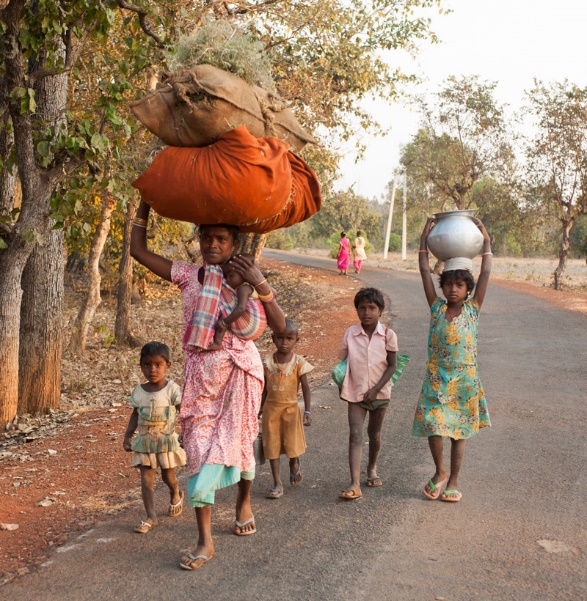 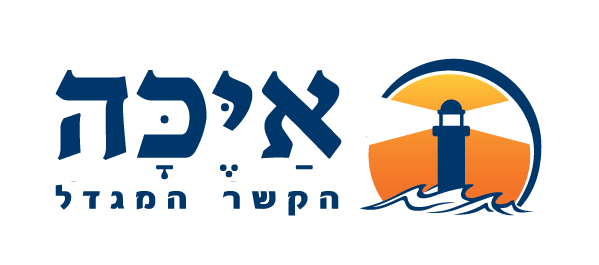 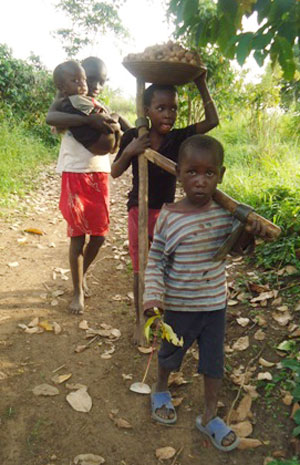 נקודת ההתחלה- הורות 'דגם אב'
הילד נתפס כמי שתפקידו לשרת את צרכי ההורה/ המשפחה/ הקהילה/ החברה.
ההורה בעמדת הכח (לרוב משתמש בכוחו) בעוד הילד חסר זכויות/ כח, הצרכים הרגשיים של הילד זוכים (אם בכלל) למעט הכרה או התייחסות. 
ההורה מכוון את הילד לפיתוח יכולות (התפתחות).
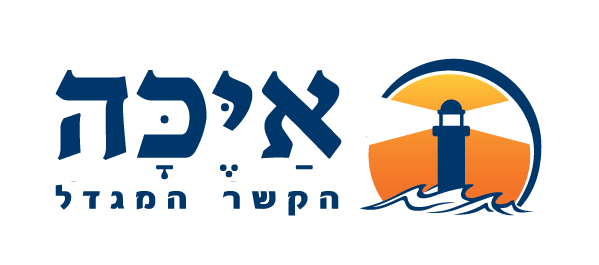 [Speaker Notes: לאורך רוב שנות ההיסטוריה, למעשה עד למחצית השנייה של המאה העשרים, כשילד נולד, הסביבה ההורית /חינוכית החברתית דרשה ממנו התאמה  ללא הקשבה משמעותית לצרכיו ורגשותיו. הורות נשענה על עליונות כוחו (פיסי, כלכלי, משפטי) של ההורה ויכולתו לגרום לילדו לציית על ידי שימוש בכוחו . 
החשיבה הפסיכואנליטית הביאה אל מרכז הבמה את עולמו הפנימי של הילד, את מאווייו, תשוקותיו, חרדותיו ומצוקותיו כסובייקט לכל דבר את סבלו.
פרויד היה החלוץ שתאר את המחירים הנלווים לנפשו של הילד כתוצאה מהמצב "הטבעי" וההכרחי בו הילד נדרש  להתאים את עצמו לציפיות ולדרישות הסביבה על מנת לשרוד ולגדול. פרויד האמין שוויתור הילד על "עקרון העונג"  והתפתחותו לבן תרבות (תהליך המכונה היום מזווית אחרת "סוציאליזציה") גובים מהילד מחירים בלתי נמנעים בצורת "סירוס", "אשמה" ו"חרדה". מצב זה היה בעיני פרויד חלק הכרחי ואינטגרלי של הטבע. 
בריאות נפשית היתה קשורה בעיניו רק בצמצום סביר של המחירים הבלתי נמנעים הכרוכים בתהליכי ההתפתחות והגדילה. אדם בריא הוא זה שמידת הסירוס והאשם והחרדה שלו מצומצמת מספיק כדי לא למנוע ממנו את  האפשרות ליצור ולאהוב.
מהדגש שניתן בחשיבה האנליטית המוקדמת לתהליכים, למבנים, לדינאמיקה הפנים נפשית, התרחש שינוי משמעותי עם הופעתן של תאוריות יחסי אוביקט.(בתחילת שנות החמישים) הציר המניע את ההתפתחות הוא היחסים הראשוניים בין התינוק לסביבתו המטפלת והדפוסים התוך נפשיים והבינאישיים שהם תוצאת רישומם של יחסים אלה בנפשו של האדם. תאורטיקנים שונים בזרם יחסי האוביקט ובפסיכולוגית העצמי תארו נזקים העלולים להתפתח בנפשו של הילד כתוצאה מחוסר התאמה של האוביקט  לתכונותיו וצרכיו של הילד. 
דונלד ויניקוט Winnicott התייחס לאובדן העצמיות והאותנטיות הנובע מחודרנות (impingement) של האוביקט המבקש להתאים אליו את הילד. 
היינץ קוהוט (Kohut) התמקד בפגיעה ביכולתו של הילד להרגיש בעל ערך  ולווסת תחושות של מתח ואי נוחות כתוצאה מקשר עם אוביקט שאינו נותן מענה לצרכי הסלף-אוביקט שלו.  
בהתאם לזווית היחודית של התאורטיקנים השונים תוארו דרישות מגוונות אותן האוביקט ההורי אמור למלא כדי לעודד התפתחות בריאה אצל ילדו. כך ההורה הוויניקוטיאני אמור לספק בתחילת חייו של התינוק primary maternal preoccupation, מירורינג, holding ההורה על פי מודל ההתקשרות אמור להיות 'גן עדן בטוח' ( safe haven) , ההורה הקוהוטיאני אמור להיות סלף אובייקט , לתת מענה לצרכי תיקוף, הכלה, וויסות, אמפטיה והרשימה ארוכה.  בעוד שתיאוריות אלה מייחסות תפקיד משמעותי לסביבה המוקדמת ולאוביקטים ההוריים הן אינן מתייחסות באופן בהיר להבדל בין אוביקט ל-זולת- בין אחרים 'אמיתיים' לבין יצוגיהם הפנימיים (בנג'מין 1990).
מחקרים התפתחותיים מהמחצית השנייה של המאה ה-20 ועד תחילת המאה ה-21 (בולבי, סטרן, פלדמן) סיפקו תמיכה לחשיבות היחסים המוקדמים הורה- תינוק בעיצוב דפוסים רגשיים התנהגותיים, בינאישיים שמהווים תשתיות מעצבות של נפש האדם הבוגר.  מחקרי הורות (דיאנה באומרינד שנות השישים עד השמונים) הראו שהורים סמכותיים המתאפיינים בדרישות מחמירות וכוחניות כלפי הילד תוך הקשבה מועטת לצרכיו, גידלו ילדים צייתנים אך פחות שמחים, עם קשיים בדימוי העצמי ועם קומפיטנטיות חברתית נמוכה.    
בהשראת המודלים האנליטים טרום החשיבה האינטרסובייקטיבית, ההורה הוא 'אוביקט', כלומר מי שממלא פונקציות הנחוצות להתפתחות נפשו של ילדו. הוא אינו 'נראה' על ידי הילד כאדם אלא דרך פריזמה צרה של צרכי הילד. 
חוסר התאמה של ההורה לצרכיו של הילד, נתפס כמוביל לנזק נפשי ולהתפתחות בלתי תקינה. זה ייצר לחץ, תחושת אחראיות מאוד גדולה ואשמה. אשמה שגדלה עם מהפכת שנות ה-70, שוויון זכויות האדם בכלל, שחרור האישה וזכויות הילד בפרט. 
כל אלה תרמו להתפתחות עמדה של אחריות הורית המגויסת ומכוונת לעשות כל מה שניתן על מנת להגן על הילד מפני פגיעות (מצד ההורה עצמו, ממחירי דרישות התאמה, מהתמודדויות קיצוניות) ומאידך לסייע להתפתחות מיטבית על ידי סיפוק צרכיו. עמדה זו הובילה לתמורות משמעותיות בהורות.]
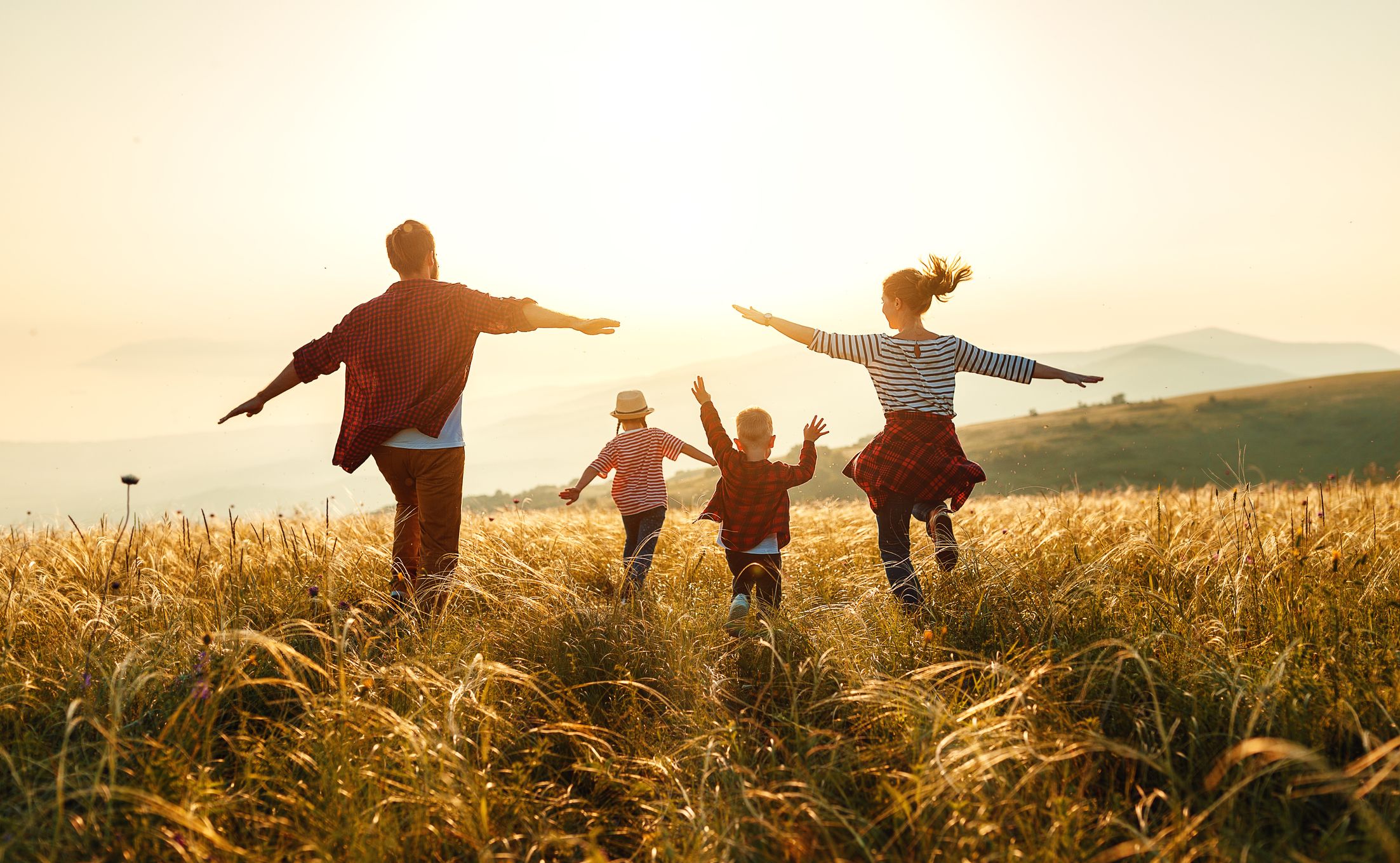 חיפוש אחר מודל הורות חלופי
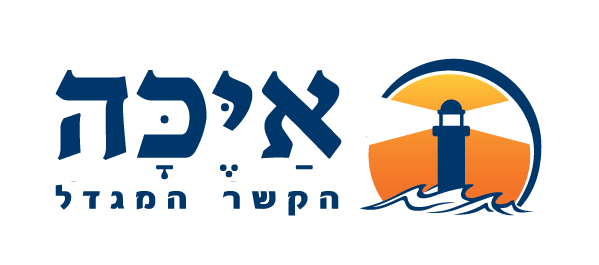 [Speaker Notes: הגברת ההבנה לגבי צרכי הילד- צרכי ההענות – חום, אהבה, קבלה, מירורינג, אמפתיה, 
+הכרת המחירים של דורשנות יתר - דכאון, אובדן העצמיות, סירוס וכו')
מתוך כך, ההורה שואף להיות מכוונן כלפי ילדו, רגיש, מכיר בזכויותיו ונותן מענה לצרכיו הרגשיים. 
ההורה שואף לספק לילדו סביבה 'נקייה' מציפיות ומדרישות מזיקות.]
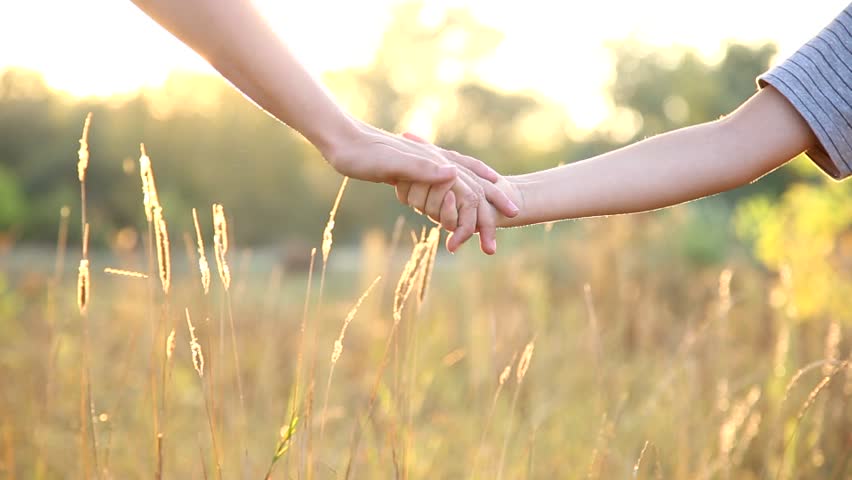 אני מרגישה/ה הורה טוב כש...
או
להיות הורה טוב זה ...
[Speaker Notes: אני הורה טוב אם הילד שלי ________________________. 
סבב מהיר של כמה תשובות

כיום, רוב ההורים בקליניקה יענו "אני הורה טוב אם הילד שלי מאושר". האם זה הקריטריון? התשובה השתנתה ועברה גלגולים בהתאם לתרבות ולתקופה ההיסטורית. 
היום, ברור לנו שילד הוא בן אדם בפני עצמו (סובייקט), בעל עולם פנימי רגשי ונפשי, בעל בחירות וזכויות משלו. אבל בעבר, תחת מודל הורות המכונה "דגם אב" ילדים היו נחשבים לרכושם של הוריהם. פגיעה בילד פירושה הייתה – פגיעה ברכוש המשפחה. ההורה התייחס אל הילד כאילו הילד קיים עבורו, ומטרת קיומו לשרת את ההורה ואת הצרכים של המשפחה והחברה (ניתן להרחיב: דוגמא קיצונית לכך היא המתת ילדים שלא יכולים לתרום למאגר הלוחמים בספרטה).]
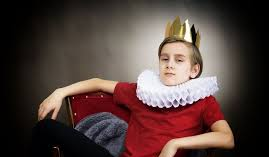 סיבוכיםבשדה היחסים
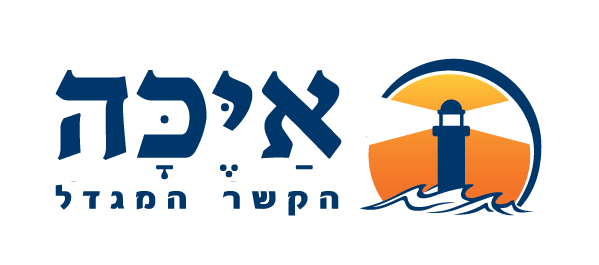 [Speaker Notes: חיפוש הדרך בהורות, שכלל בתוכו היבטים מבורכים - הכרה בעולמו הנפשי של הילד ועידוד הורים לתת מענה לצרכיו בחום, הכלה, אמפתיה, מירוינג וכו
תוך
נטישת אמצעים כוחניים ומזיקים שהיו נפוצים כחלק מההורות, 
הוביל לתנועה מעניינת -]
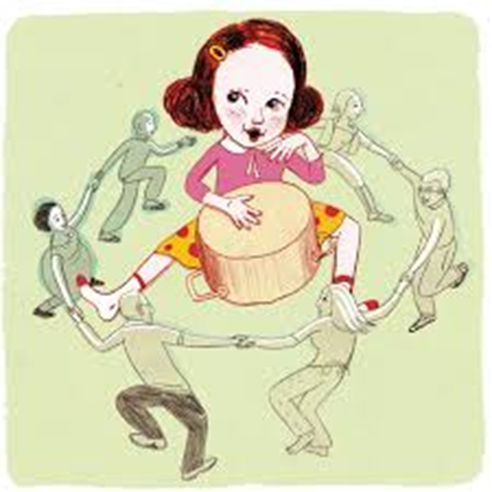 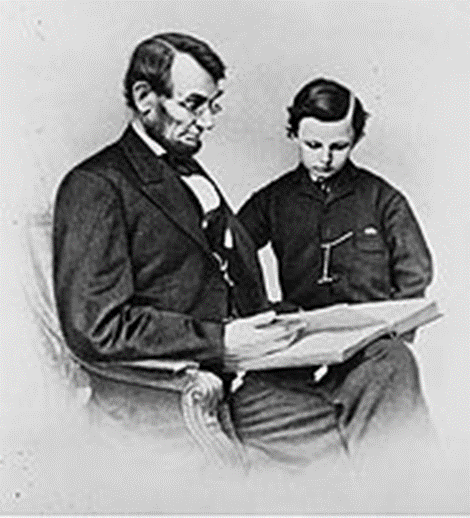 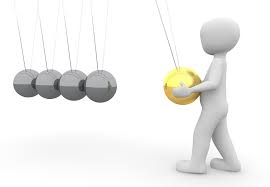 ילד, מה אני יכול לעשות 
בשבילך?
ילד, מה אתה יכול לעשות בשבילי?
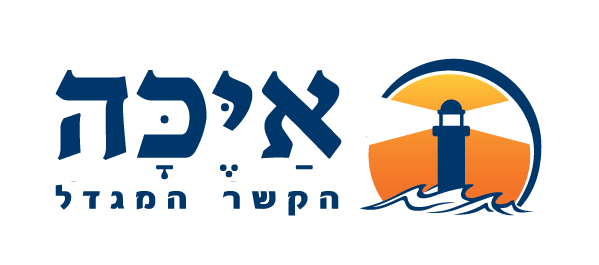 [Speaker Notes: אם בדגם אב הילד נדרש להתאים עצמו. מי שמביא רצונות צרכים זה ההורה. הוא בעמדת כח, החלטה, נותן כיוון ברור 
ההורה שואל: "ילד, מה אתה יכול לעשות בשבילי?". 
במודל הורות "דגם אם" ההורה שואל: "ילד, מה אני יכול לעשות בשבילך".  הילד וצרכיו במרכז. העדר דרישות, גוננות, מאמץ, הוריים    
אז מה בעצם התרחש? 
*שינוי העמדות/דגם ההורות (ההורה שגדל לפי דגם הורות ישן, מוצא עצמו מגדל את ילדו מתוך נקודת מוצא שונה מאוד מהמוכרת לו באופן חווייתי)
*ריבוי עמדות (היווצרות מודלים שונים, גישות שונות לגידול ילדם..)
*כתוצאה מכל הנ"ל- עולה החשש לפגוע, לפספס גובר הבלבול + רגשות עוצמתיים (סביב ההבנה של ההשפעה ההורית ופוטנציאל הפגיעה]
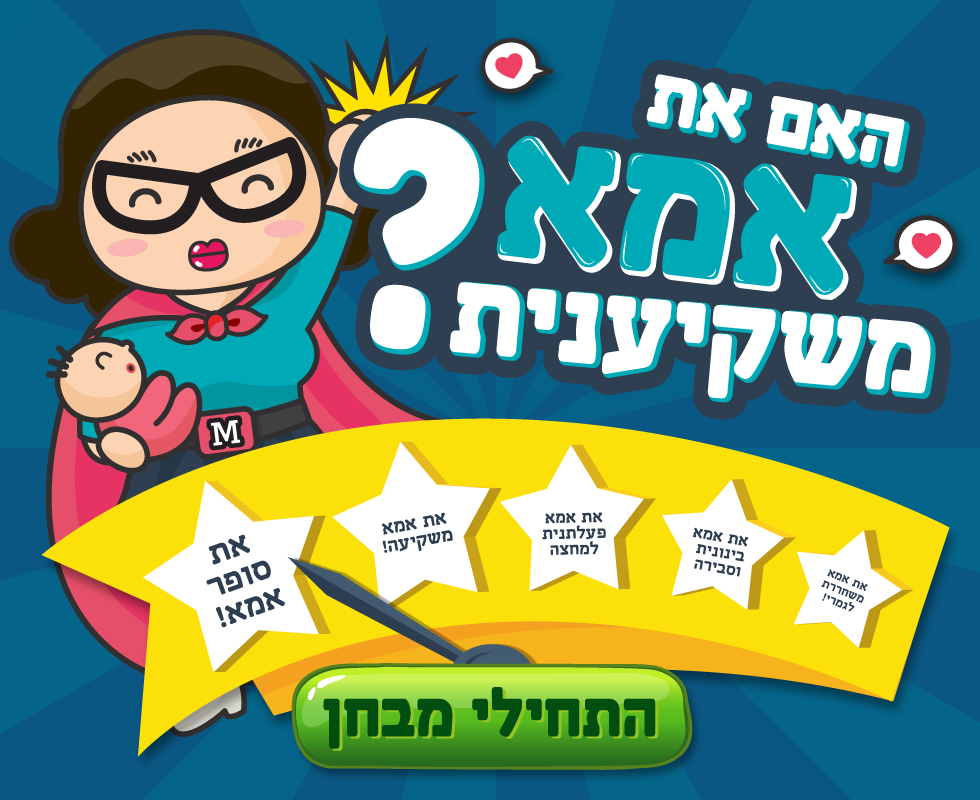 [Speaker Notes: אם נוסיף לנאמר קודם את המרכזיות התרבותית של ההורות –חלק מחוויית הזהות, המסוגלות/מוצלחות, ציפיות/השלכות וכו') 
ההורות הופכת מדד חשוב להצלחה, יכולת.
כל אלה מפעילים את ההורה ותורמים לדפוסים ההוריים שהתפתחו והפכו שכיחים]
צפייה משותפת
https://www.youtube.com/watch?v=TE1qTfdCCzc&list=PLme2rW3aRyiien7qMi9iXXmMVhQaPffcN&ab_channel=%D7%90%D7%A8%D7%A5%D7%A0%D7%94%D7%93%D7%A8%D7%AA  ( צפייה עד 00:39)
[Speaker Notes: https://www.youtube.com/watch?v=TE1qTfdCCzc&list=PLme2rW3aRyiien7qMi9iXXmMVhQaPffcN&ab_channel=%D7%90%D7%A8%D7%A5%D7%A0%D7%94%D7%93%D7%A8%D7%AA 
 תחרות אימהות]
מודל החסך הרגשי
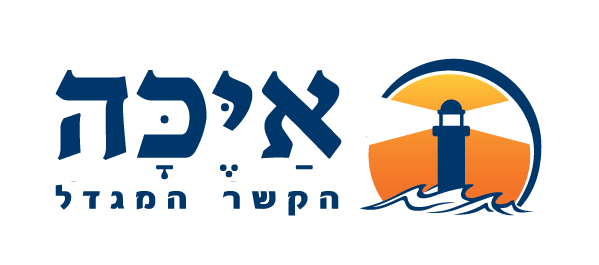 [Speaker Notes: מודל החסך הרגשי מייצג את ההבנה שילד זקוק לחוויות טובות על מנת להתפתח. זו הבנה חדשה ויקרה. לפי המודל הזה כדי שתהיה בריאות נפשית צריך שסך החוויות הטובות יהיה גדול מסך החוויות הלא טובות. לדוגמה, ילד שמקבל פידבקים חיובים מילדים יותר מאשר תגובות שליליות מילדים יפתח ביטחון חברתי. וכמובן שהחוויות האלה צריכות להיות מותאמות גיל ויכולת. 
המודל הוא חיובי ותורם אך עם הזמן נוצרו בו שיבושים, הנובעים מהבנה לא נכונה שלו ומהקצנה, הן מבחינה כמותית והן מבחינה איכותית.]
שיבוש מודל החסך הרגשי
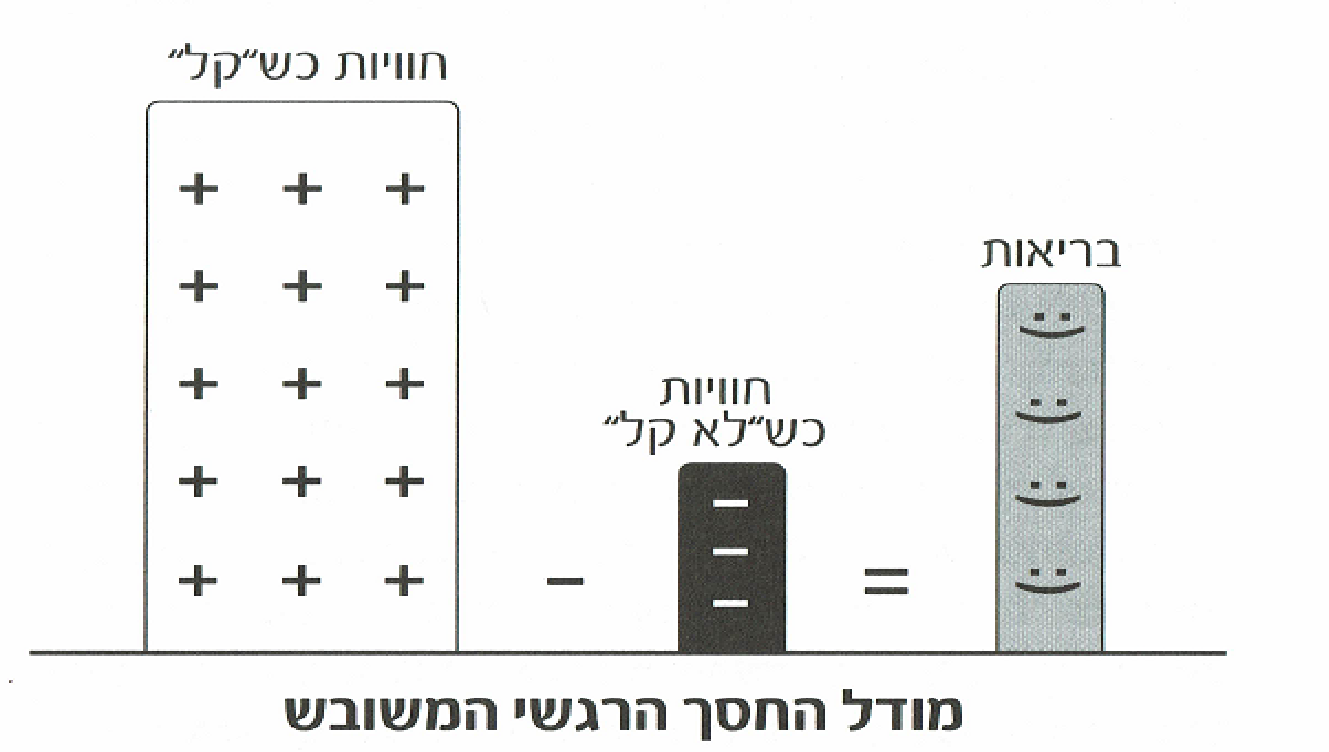 המון חוויות נעימות
(בשאיפה)
ללא   
חוויות 
לא נעימות
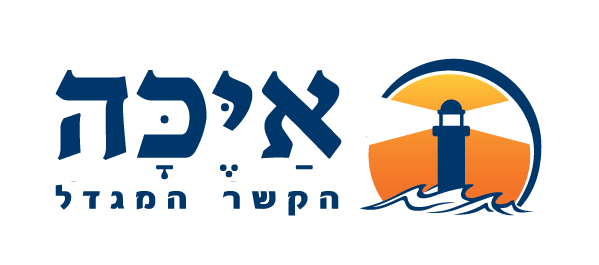 [Speaker Notes: ההנחה שכמה שיותר יותר טוב מתחברת לארכיטיפ האימהי, התרבותי של השפע. 
יכולה להיות נתינה לא מאוזנת, לא מותאמת הן בקשר (יותר מדי תשומת לב, מחמאות, עזרה, מעורבות) והן בחומר (יותר מדי מתנות, בגדים, חוגים).
שאלה להדהוד: אז מה קורה אם יש קצת יותר? מה נורא בכך?
תשובה: קיימת הנחה סמויה שברגע שיהיה "הרבה מזה" תהיה לו היכולת לעמוד באין. במודל האם, בתרבות של ימינו ההנחה הזו כל כך טבועה בתוכנו, שאנו נשענים עליה מבלי לשים לב. וההנחה הזאת מוטעית. 
היכולת לעמוד באין היא יכולת נלמדת ומתפתחת הזקוקה לתרגול , כמו גם היכולת לשאת תסכול, היכולת להתאפק, היכול להנות. גדילה ותנועה קורית לרוב כשיש פער בין איפה שהילד נמצא לבין איפה שהוא רוצה /צריך להיות.
יש מי שיהיה לו יותר קל ללמוד את היכולת הזו ומי שיהיה לו יותר קשה (מבחן המרשמלו). בני אדם הם היצורים הכי לומדים שקיימים. דווקא מציאות החיים היא זו המזמנת לנו הזדמנויות ללמידה. במידה ואנו לא חוסמים, לא מונעים חשיפה להזדמנויות אלה. 

השיבוש : 
כמה שיותר קל , נעים, כמה שפחות מתסכל, קשה, לא נעים-  כך יותר טוב.
בדורות הקודמים ההנחה היתה שילדים נולדים לעולם קשה והתפקיד האבהי הוא לחשל אותו לעולם. מהרגע שבחרתי להיות מודעת לכך זה מאבק מתמיד כהורה- לבדוק באיזה מקומות אנחנו אומרים את המשפט- "טוב לא צריך". בואו לא נחזור למודל הישן אך נהיה פתוחים לאפשרות שהרחבת היכולת שלהם לסמוך על עצמם עוברת דרך חוויות של תסכול. לגדול זה קשה. לגדול זה כואב. 
לדוגמא, בן שעובד קשה בקיץ כדי לממן שיעורי נהיגה. האמא רואה כמה קשה הוא עובד ומחליטה לממן את השיעורים עבורו.  
ילדה בת 12 שמעוניינת לקנות משהו ומתביישת לפנות למוכר, והאם שפונה במקומה.  
ילד בן 3 שמבקש על הידיים לאחר הליכה של שתי דקות, ואבא שמרים אותו. 
שאלה: אז מה הבעיה עם קצת עזרה? 
תשובה: העזרה הלא מותאמת מונעת את תהליך הלמידה שהיא קריטית להתפתחות.]
תרגיל התבוננות
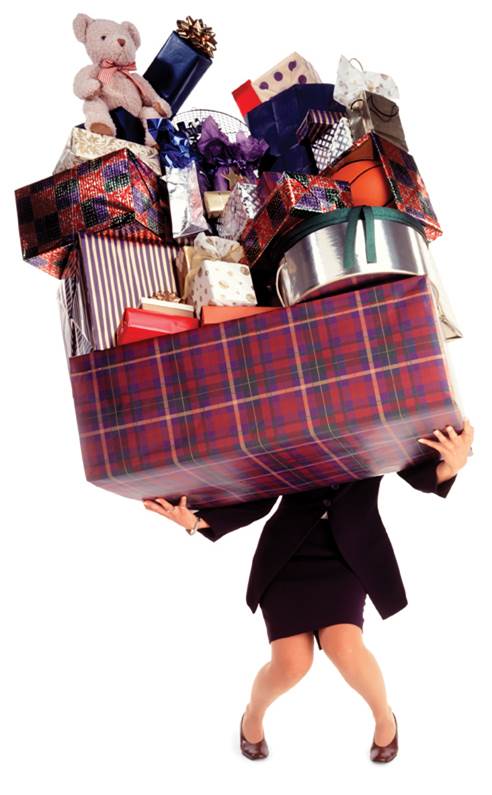 איפה אני נותנת לילד שלי יותר מדי /    מנסה למנוע ממנו חוויות לא נעימות ?

הפסדים לילד/ להורה/ לקשר?


https://padlet.com/talcarthyayeka/5ija820omlmfo74p
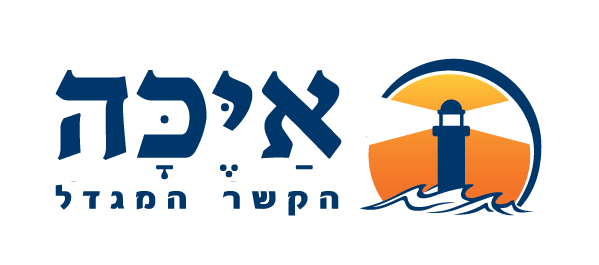 [Speaker Notes: פעילות: איפה אני נותנן מעצמי לילד יותר מדי? מבחינת זמן, מאמץ, אנרגיה, כסף, תשומת לב. ומה המחיר של נתינה זו?
מי משלם את המחיר? המגדל, הגדל, שניהם? 
דיון: מה לא מתפתח כתוצאה מההצפה של השיבוש הכמותי? המחירים הם אצל המגדל (ויתור על העצמיות), בקשר בין המגדל לגדל (אווירה לא נעימה) ואצל הגדל (חוסר הכרה באחר, הכרת תודה. אני מבקש משהו ממישהו –"אני רוצה/ אני מבקש" ויש שם מישהו שיכול להגיד לא ואני יכול להגיד תודה כשהוא אומר כן. לעומת בא לי שלא רואה את האחר כמו גם פגיעה ביכולת לקחת אחריות על עצמו ועל קשייו).
 
 
והשאלה שלנו באייכה- איך אפשר להתנהל אחרת בקשר על מנת שהגדל ייקח אחראיות על עצמו ויראה את אחר.]
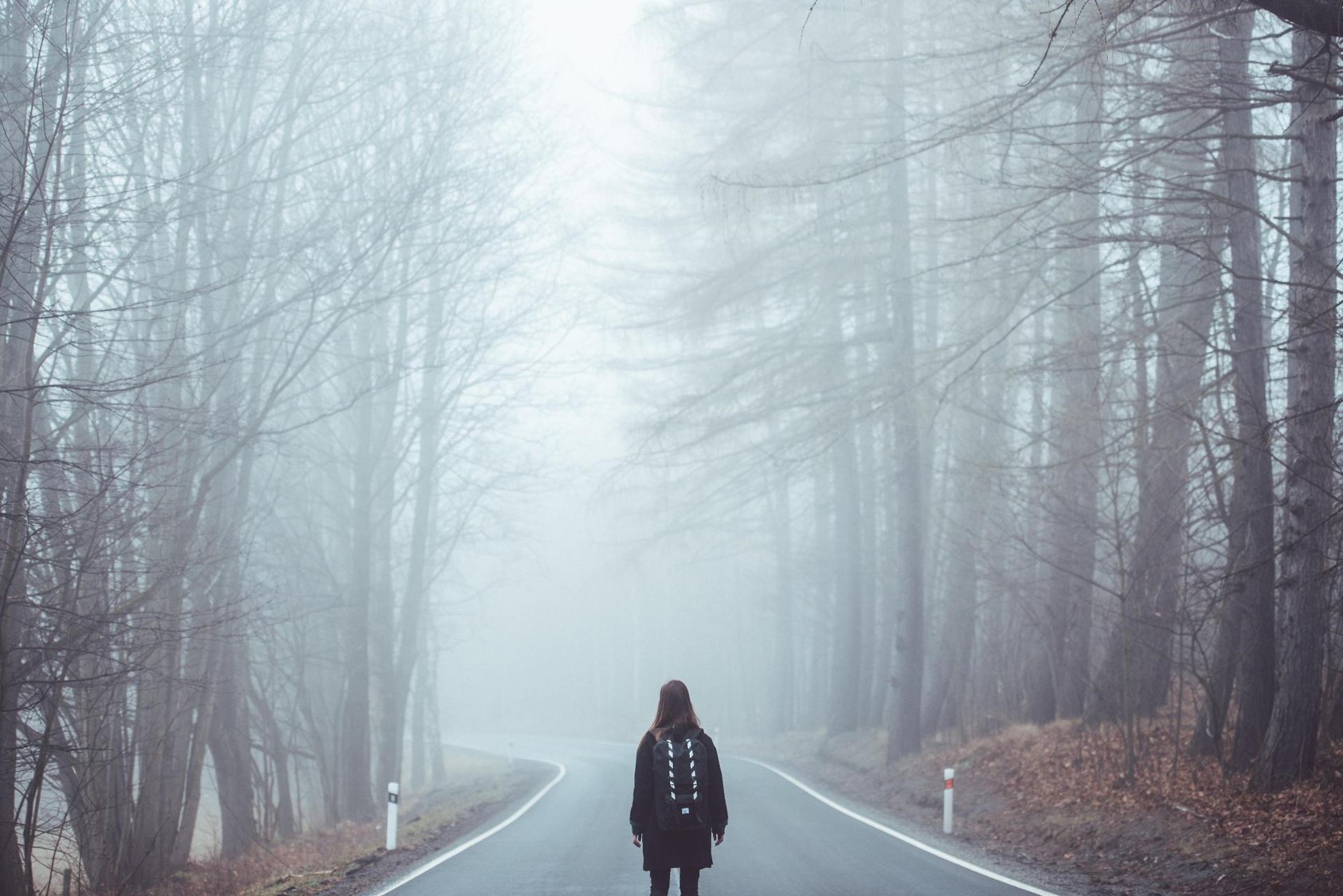 דפוסים שכיחים ביחסים
הורים מגונני יתר     ילדים שמתקשים לפתח עמדת אחריות, יכולת להתמודד עם  אתגר/קושי פיסי ורגשי, או לפתח חווית מסוגלות (אני חלש','אתם אשמים/זה בגללכם').
הורים מחוקים     ילדים שמתקשים לפתח יכולת לראות את האחר (עד כדי אלימות) ולהתאים עצמם החוצה (אני מרכז העולם/ אני לבד).
הורים מבולבלים    ילדים מבולבלים, קושי להבין מהי ההכוונה ההורית (הולך לאיבוד). 
הורים תוקפים/כוחניים     ילדים במאבקי כח ('אני רע'/'הורים רעים').
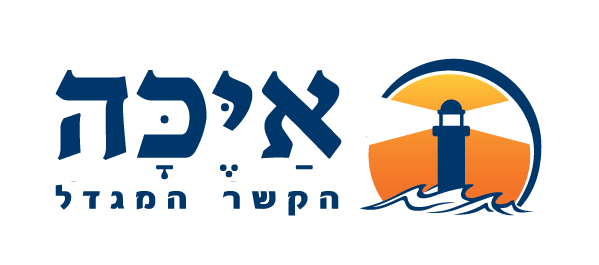 [Speaker Notes: דפוסי התנהלות של הורים יוצרים לילד סביבה, מרחב בו הוא אמור לגדול. באייכה אנו שואלים עצמנו - מהם מאפייני הסביבה בה מתפתח הילד המסוים לאור הדפוסים האופייניים להוריו: 
הורים מבולבלים יוצרים סביבה בה יש בלבול וחוסר בהירות, ילדים מבולבלים לגבי מה מצופה מהם (הורים שאומרים תהיה אחראי, אבל בפועל לוקחים אחריות מהילד, שפעם כופים ופעם מאפשרים,  יוצרים בלבול, אני צריך להיות אחראי? איך להגיב לבקשות של ההורים, מה מצופה, שמאיימים ולא מקיימים, איזה פוטנציאלים לפתח/לחזק/לא לבטא-ההורים מעבירים מסר של חשוב שגם כשאתה מפחד תמצא דרך להישאר בסיטואציה למרות הפחד אבל בפועל באים לשבת לידו לידו עד שנרדם, מחזירים אותו הביתה מבית הספר כשמפחד, ועוד ), גוננות יתר מפתחת ילדים שלא יודעים ולא יכולים (כשההורים מדברים עם המאמן שיתן לילד לשחק במשחק הכדורגל גם כשהכלל הוא שמי שלא הגיע לאימון לא משחק כדי שלא יצטרך להתמודד עם התסכול של לשבת על הספסל, כשאמא פותרת לילד בעיות שיכול לפתור בעצמו בבית הספר ומאפשרת ריבוי טלפונים מדי יום, כשאמא עושה עבור הילד מטלות לימודיות, כשהם מסיעים אותו לבית הספר גם כשמצידו לא התארגן כלל בבוקר, כדי שלא יצטרך להתמודד עם מחיר האיחור בבית הספר, כשהורים מתערבים בפתרון בעיות 'רגילות' בין ילדים בבית הספר אותם הילדים אמורים לפתור בכוחות עצמם כדי למנוע קושי, כשהם מתערבים או פועלים כדי למנוע הפסד (מבקשים מההורה לבחור את ילדם וכו'), בכל המקרים האלה, נראה ילדים שמתקשים לפתח מיומנויות של התמודדות עם קושי, מתח, חרדה, במילים אחרות- ויסות,  או מתקשים לעמוד בדרישות חיצוניות של אדם או מסגרת, במילים אחרות- מיומנויות הסתגלות) , הורות מחוקה מגדלת ילדים שלא רואים את האחר (אדם או מסגרת) עד כדי אפשרות להתנהגויות אלימות, מצויים באשליית אומניפוטנציה (אני מרכז העולם, אחרים מצופים להתאים עצמם אלי, כל מה שאני רוצה יקרה אם רק אלחץ מספיק חזק), מתקשים בלקיחת אחריות. 
קשיים אלה (פירוט בפסקה הקודמת) אצל ילדים נעשים שכיחים יותר ומעוררים אתגר משמעותי ומתמשך אצל ההורים. אתגר זה מחריף במיוחד כאשר הילד אינו מוכן לקחת חלק בפתרון הקושי, אינו משתף פעולה עם ניסיונות לסייע לו, אינו בדיאלוג עם ההורה.]
צפייה משותפת
https://www.youtube.com/watch?v=hBH6cGP1QIA
[Speaker Notes: (2:17) ברזני

https://www.youtube.com/watch?v=hBH6cGP1QIA]
המשגת הבעיה
חוסר / העדר עמדה פנימית של ״אחריות״(agency)  או ״בעלות״(ownership)  מצד הילד והמתבגר על קשייו או מחלתו. היעדר זה נובע משילוב של המציאות התוך־נפשית של הילד/הנער ודינמיקת היחסים הורה־ילד. 
ביחסים הורה־ילד דפוסים שמנעו התפתחות תחושה פנימית של אחריות ובעלות אצל הילדים על מצוקתם 
קושי של ההורה לתת ביטוי ברור, עקבי ולא תוקף לצרכים ולציפיות שלו כמו גם להכיר באופן מדויק ביכולות, בנקודת המבט ובצרכים של ילדו. 
קושי מיוחד להתמודד עם מצבים בהם יש פער או אי התאמה בין בחירות (רצונות) הילד, לבין מה שנראה להורה כטובת הילד. 
ההורה שחווה עצמו לעיתים קרובות לא־יודע, מוותר על תפקיד המוביל בקשר עם ילדו, מאבד בהדרגה את יכולתו להשפיע עליו והופך פגיע יותר לרגשות עוצמתיים של כעס, תסכול, אכזבה ואובדן ערך. 
בתגובה, הילד נותר ללא הכוונה בהירה, מבולבל ומתקשה להתפתח באופן מיטבי.
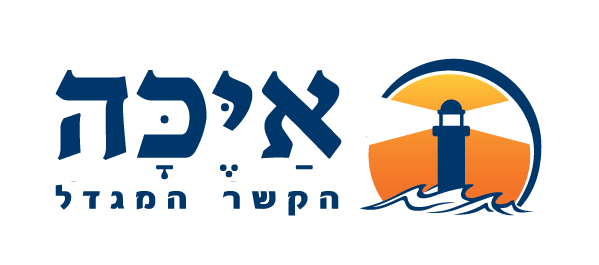 [Speaker Notes: חוסר / העדר עמדה פנימית של ״אחריות״ (agency) או ״בעלות״  (ownership) מצד הילד והמתבגר על קשייו או מחלתו. היעדר זה נובע משילוב של המציאות התוך־נפשית של הילד/הנער ודינמיקת היחסים הורה־ילד. 
ביחסים הורה־ילד דפוסים שמנעו התפתחות תחושה פנימית של אחריות ובעלות אצל הילדים על מצוקתם (שינויים ביחס של ההורים אל אופן התמודדות הילד עם בעייתו יאפשרו שינוי מובהק ביחס של הילד לקושי שלו). 
היעדר עמדת האחריות קשור לקושי או אי־יכולת של ההורה לתת ביטוי ברור, עקבי ולא תוקף לצרכים ולציפיות שלו כמו גם להכיר באופן מדויק ביכולות, בנקודת המבט ובצרכים של ילדו. 
ישנו קושי מיוחד להתמודד עם מצבים בהם יש פער או אי התאמה בין בחירות (רצונות) הילד, לבין מה שנראה להורה כטובת הילד. 
ההורה שחווה עצמו לעיתים קרובות לא־יודע, מוותר על תפקיד המוביל בקשר עם ילדו, מאבד בהדרגה את יכולתו להשפיע עליו והופך פגיע יותר לרגשות עוצמתיים של כעס, תסכול, אכזבה ואובדן ערך. מולו, הילד שלו נותר ללא הכוונה בהירה, מבולבל ומתקשה להתפתח באופן מיטבי. 


איתן הבין, כי בכל המקרים האלה של סרבני הטיפול ותקועי הטיפול יש משהו משותף. מצד אחד יש ילד שאיבד את דרכו, ומצד שני יש הורה המתקשה לכוון אותו חזרה. המפנה חל כאשר הילד עובר ממצב של אי לקיחת אחריות על הקושי שלו למצב של בעלות, אחריות. מרגע לקיחת האחריות מתאפשרת יציאה מתקיעות ומתחילה תנועה לכיוון התפתחות. אנו מבדילים בין הקושי: קשיי ויסות, הפרעת קשב, לקויות למידה, ליחס של הילד לקושי. עד כמה הוא לוקח אחריות, בעלות, נעזר או עוזר לעצמו?]
נקודת מבט אקולוגית
אינטרסובייקטיבית על ההתפתחות
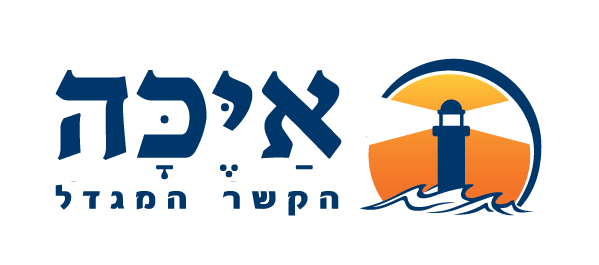 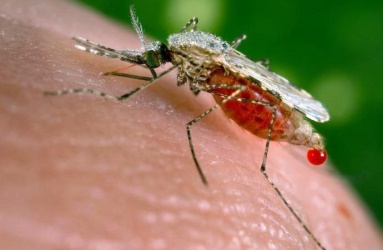 אקולוגיה  
ההכרה בדבר התלות של צורות החיים השונות במרחב הסובב אותן

לתנאים הסביבתיים תפקיד מכריע: 
ברפואה, בפיזיקה,  בביולוגיה
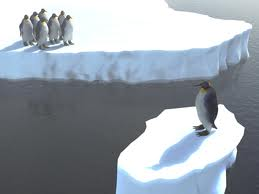 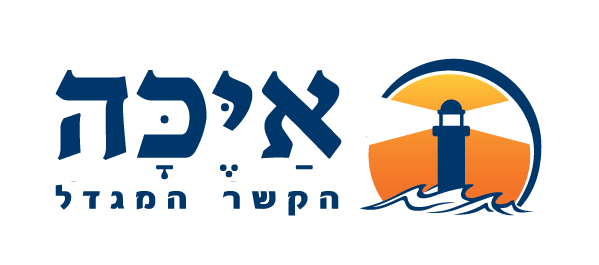 [Speaker Notes: כשאנחנו נתקלים בקושי של ילד אנו רגילים, כאנשי טיפול לנסות להבין את הסיבות לקושי, במטרה לקדם את הילד מתוך הבנה זו. אחד החידושים של אייכה היא ההסתכלות על ההתפתחות ממבט אחר, ממבט אקולוגי. 
אקולוגיה עוסקת בהכרה בתלות של צורות החיים השונות במרחב הסובב אותן. לתנאים הסביבתיים תפקיד מכריע.   
למשל, בתחום הרפואה, מלריה, מחלה שתוקפת את הכדוריות דם, לא יכולה להתפתח אלא אם כן יש תנאים מסוימים המאפשרים ליתושים המעבירים את המחלה, לחיות. היתושים זקוקים לסביבה ביצתית. הביצה עצמה (הסביבה האקולוגית) לא גורמת למחלה, אבל היא קריטית להתפתחותה.
התחום הפיזיקאלי, נדמיין צינור המעביר מים. אם אין חורים המים יגיעו לקצה השני. זרם המים הוא זה שמקדם את המים, אך ללא נוכחות צינור שלם (הסביבה האקולוגית) המים לא יזרמו.]
מה גרם להצפה?
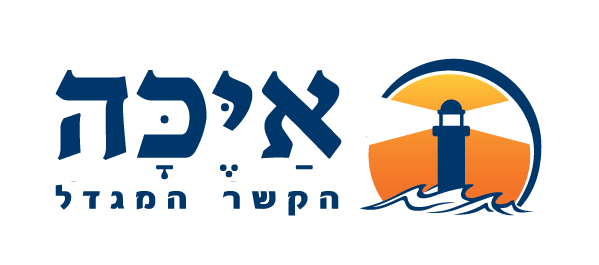 גדות הנהר
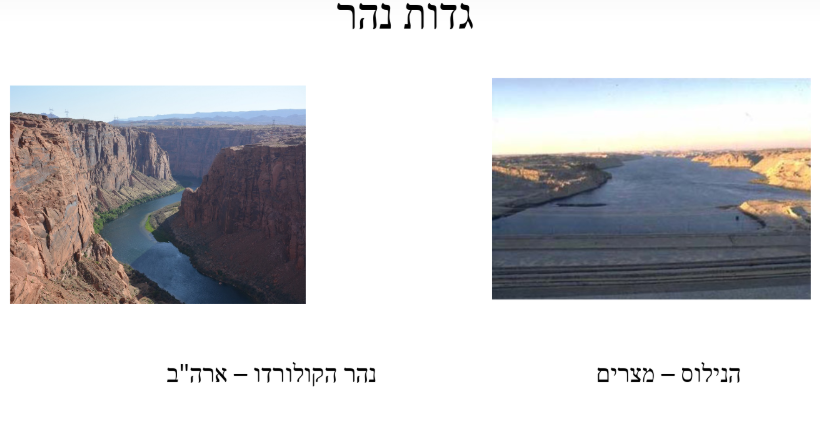 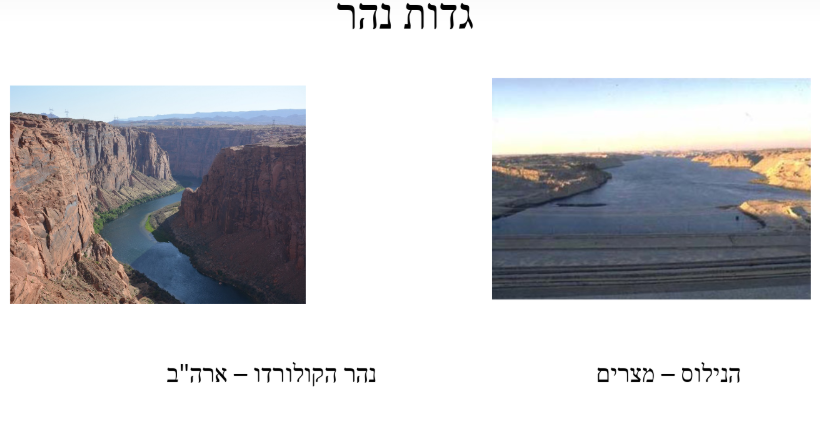 הנילוס
נהר הקולרדו
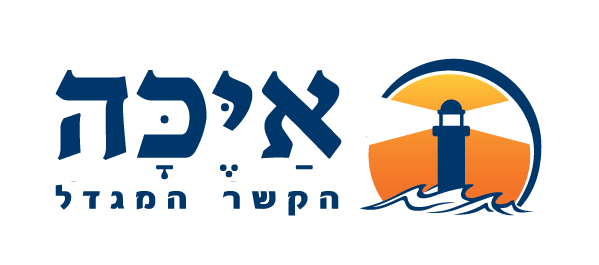 [Speaker Notes: מסקנה: המים הם מים, יש להם פוטנציאל להטיב או להרע. אפשר לשחות או לטבוע. אפשר להשקות או להציף בתים. מימוש הפוטנציאל תלוי בגדות (הסביבה האקולוגית).

מטאפורה הגדות: במקום סרטון ניתן להראות את השקופית ולתת את אותו ההסבר.]
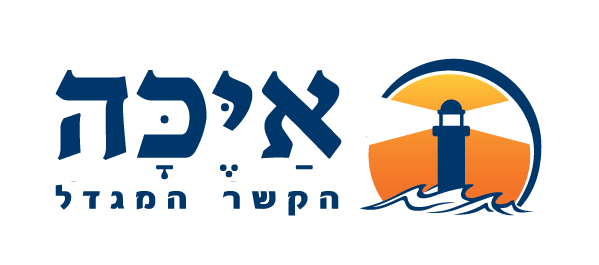 [Speaker Notes: (אורך 1:20 , אין חובה להראות הכל)  
דיון: מחשבות? מה ראינו? 
מסקנה: 
שצריך קהל. בשנייה שמתחלפת הסביבה משתנה ההתנהגות של הילד. אם יש קהל, הילד בוכה במצוקה. אין קהל, הילד בשליטה. הילד מסוגל לשלוט. זה תלוי בסביבה.
האם הילד מכיר את הצלם? האם זה משנה? כן, הילד מאוד מושפע מהנוכחות של הצלם. הבכי הוא אקט של תקשורת מול הצלם.

ההנחה שלא פשוטה לעיכול: כל התנהגות, כל תופעה, כל התייחסות של ילד, אל האחר או אל עצמו – זקוקה לתנאים על מנת להתקיים.  זה נכון גם בשדה הקשר.
אייכה עסוקה בשאלה: מה הם התנאים, מה באקולוגיה של הסביבה, מאפשר לתופעה הזו להתקיים.]
סביבה מתירה
הסביבה האנושית שבתוכה גדל הילד, המאפשרת לו לא לפתח יכולות חיוניות, 
או שיוצרת עבורו רצף של הזדמנויות ואפשרויות לנהוג באופן יוצר סיכון, סבל או נזק
(בניגוד לכוונות הטובות של ההורה).
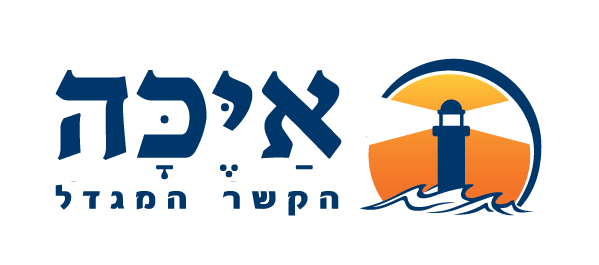 [Speaker Notes: סביבה המאפשרת לילד לא לפתח יכולות חיוניות. למשל, הורים שמגיבים באקומודציה מלאה לנער/ה שסובל מרגישות חרדתית (יושבים לידו עד שנרדם, לא משאירים אותו לבד בבית, מדברים איתו בטלפון כאשר הוא הולך הביתה כדי שלא יהיה לבד), מהווים סביבה שמאפשרת לו להמשיך להתנהל, מבלי ללמוד איך להתמודד עם החרדה שלו. פעמים רבות כאשר הסביבה מתירה, הילד מתקדם למסגרת או לעשייה המתאימה לשלב התפתחותי מתקדם יותר, מבלי שרכש את היכולות הנדרשות לשלב המתקדם.  למשל ילד שעולה מהגן לכיתה א' מבלי שפיתח את היכולת להתנהל לפי חוקים, או מבלי שפיתח את יכולת הוויסות, המאפשרת לו להישאר בכיתה במהלך שיעור, או נער שמקבל מהוריו במתנה אוטו מבלי שרכש יכולות בסיסיות של איפוק וויסות רגשי שנדרשות לנהיגה בטוחה. סביבה מתירה היא גם כזו המאפשרת לילד לא להפעיל בהקשר מסוים (בסביבה הביתית או החינוכית) יכולות שכבר רכש בהקשר אחר.  למשל ילד שפיתח יכולת להתמודד עם תסכול, עם חרדה או יכולת להתנהל לפי חוקים בגן או בבית הספר, אבל בבית לא מפעיל את היכולות האלה.
https://padlet.com/talcarthyayeka/5ija820omlmfo74p]
נקודת המבט של איכה על התפתחות פסיכופתולוגיה
מניעים
מניעים + היתרים
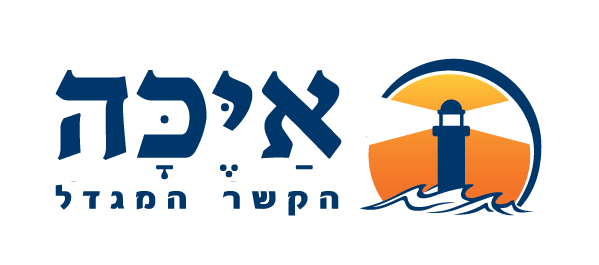 [Speaker Notes: וזה מה שמייחד את אייכה, המעבר הזה מפסיכולוגיה של המניע לפסיכולוגיה של ההיתר.  
הפסיכולוגיה של המניע מתמקדת בסיבות לקושי. למה הילד מפריע בכיתה? כי יש לו הפרעת קשב, כי תיכף החופש הגדול. כי ההורים שלו התגרשו. כי הוא רב עם החבר שלו. 
הפסיכולוגיה של ההיתר, מכירה במניע. היא לא מתכחשת לו. אך כשזה לא מספיק על מנת ליצור התפתחות, היא מתמקדת בתנאים שמתירים את ההפעלה של אותם הפוטנציאלים השליליים. לא פעם, הורים טובים דיים מתירים התנהגויות לא רצויות, גם מבלי להתכוון. אלו הפתחים. הפרצות. באייכה אנו עסוקים כל הזמן באיתור הפרצות ובסגירתן.
(הקושי של הילד או היחס של הילד אל הקושי נתפס כנתון דינמי המושפע מהסביבה ולא כנתון דטרמיניסטי הנקבע למשל על ידי הדחף, הגנים או האבחנה. כך ההתנהגות הופכת להיות אינטר-סובייקטיבית והבחירות תלויות בהזדמנויות שההורים מאפשרים או לא מאפשרים. המושג סביבה מתירה, להבדיל מסביבה מאפשרת של ויניקוט).
אז אם רגע נחשוב על ילד עם הפרעת קשב או חרדה, לפי התפיסה הזאת, אנו נשאל:
 איך הילד מתנהל מול הקושי, מול הפרעת הקשב, החרדה?   
           אילו בחירות הוא עושה?
עד כמה ההורים מכוונים להתמודדויות בריאות יותר?
 עד כמה הם מתירים התמודדויות בריאות פחות?]
באַיֶּכָּה נשאל:
איך הילד מתנהל מול הקושי? עד כמה ישנה עמדת אחריות על הקושי/הפתרון?
עד כמה ההורים מכוונים אותו להתמודדויות בריאות יותר?
עד כמה הם מתירים התמודדויות בריאות פחות?
(ובכך מתירים ביטוי לפוטנציאליים השליליים)
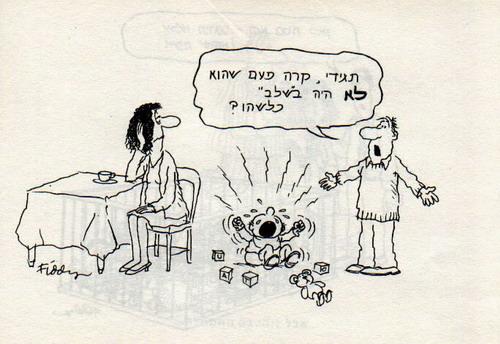 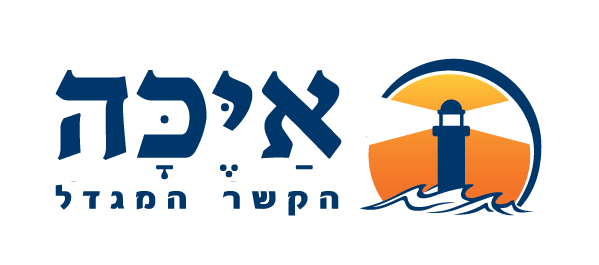 הכרה הדדית, מתן כיוון, חירות, אחריות וכבוד (אי אלימות) כעקרונות מנחים של קשר מגדל.
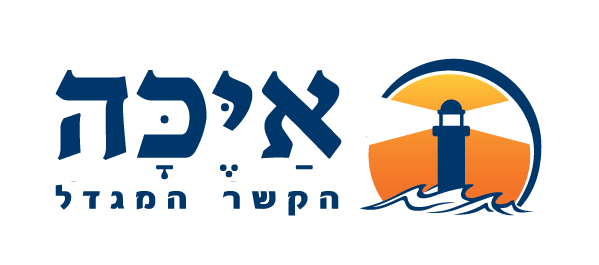 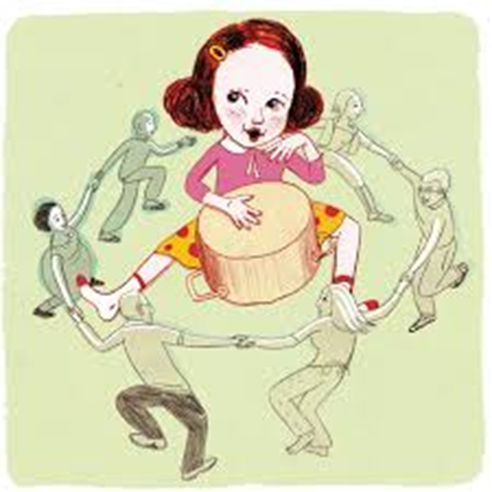 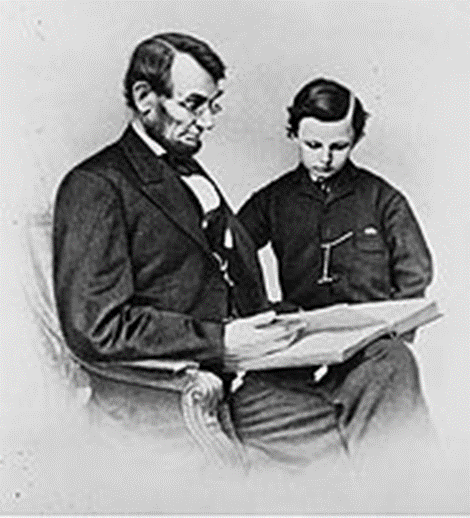 ילד, מה אני יכול לעשות 
בשבילך?
ילד, מה אתה יכול לעשות בשבילי?
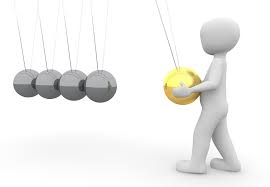 סובייקט אחד:
הילד
סובייקט אחד: ההורה
שני סובייקטים:
ההורה והילד
אַיֶּכָּה
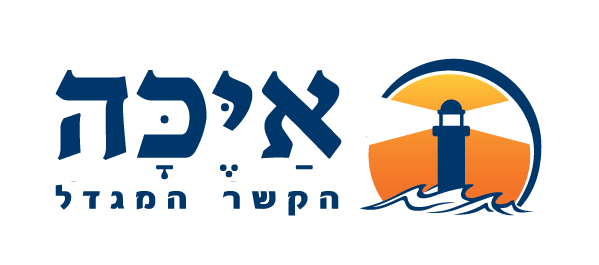 [Speaker Notes: בדגם אב הילד נדרש להתאים עצמו. מי שמביא רצונות צרכים זה ההורה. הוא בעמדת כח, החלטה, נותן כיוון ברור 
במודל הורות "דגם אב" ההורה שואל: "ילד, מה אתה יכול לעשות בשבילי?". 
במודל הורות "דגם אם" ההורה שואל: "ילד, מה אני יכול לעשות בשבילך". 

אייכה היא ניסיון לקחת את הטוב מכל דגם. ואף לשכלל ולדייק את התנאים המיטיבים להתפתחות. 
באייכה, ישנם שני סובייקטים: ההורה והילד. והמוקד הוא הקשר ביניהם. ומכאן הכותרת: אייכה – הקשר המגדל.]
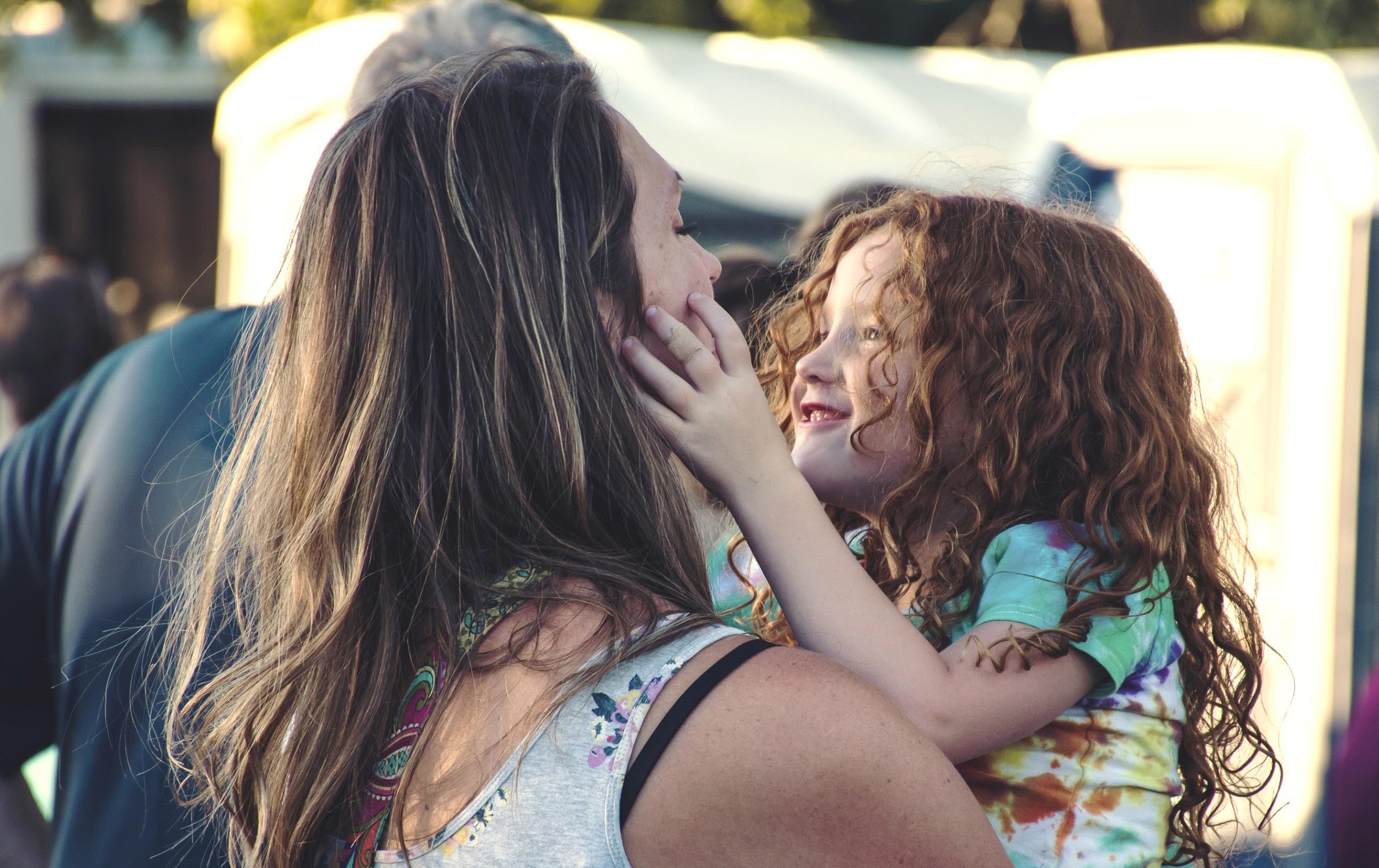 הכרה הדדית
פסיכולוגיה של שניים=ההתפתחות מתרחשת בתוך מרחב של יחסים. העצמי נמצא במפגש מתמיד עם הסביבה.
הצורך בהכרהrecognition) ) חיוני להתפתחות חווית העצמיות והמסוגלות של הילד. ההכרה היא התגובה מהאחר שהופכת את הפעולות, הכוונות והרגשות של העצמי לבעלות משמעות. 
על מנת שהכרה תחווה על ידי הילד כמשמעותית ואמתית היא צריכה להתקבל ממקור אמין, כלומר כזה שיש לו קיום נפרד ועצמאי משלו.
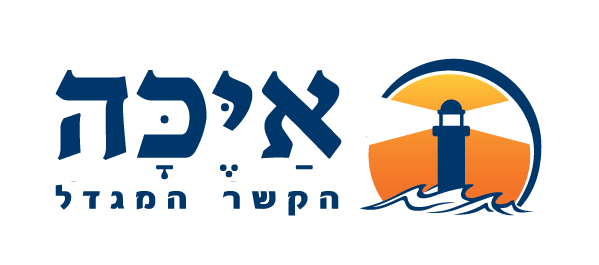 [Speaker Notes: ברוח החשיבה ההתייחסותית ההסתכלות על הילד המטופל בשיטת אייכה היא תמיד בתוך קונטקסט (משפחתי, בינאישי ואף תרבותי) מתוך ראיית ההתפתחות כמתרחשת בתוך מרחב של יחסים - במפגש הייחודי של הילד עם ההורה. 

*הצורך בהכרה (recognition) חיוני להתפתחות חווית העצמיות והמסוגלות של הילד. ההכרה היא התגובה מהאחר שהופכת את הפעולות, הכוונות והרגשות של העצמי לבעלות משמעות. הכרה מאפשרת לילד להרגיש שמעשיו מזוהים ומשפיעים והיא מעודדת תחושות הנאה ויכולת. על מנת שהכרה תחווה על ידי הילד כמשמעותית ואמיתית היא צריכה להתקבל ממקור אמין, כלומר כזה שיש לו קיום נפרד ועצמאי משלו. לפי בנג'מין, הילד יכול לחוות הכרה רק כאשר ישנו אחר, שאינו חלק מעולמו הנפשי, אשר מכיר בו.
בנג'מין מדגישה את חשיבות ההדדיות במפגש. גם האם זקוקה לכך שהיותה סובייקט עם קיום משלו  יוכר  על ידי  הילד שלה.  בנג'מין קוראת לאינטראקציה שבה האם נותנת הכרה ל'הכרזה' של הילד על היותו, ושבה הילד חווה את הזהות העצמאית שלו ונותן הכרה לסובייקטיביות של האם - ״הכרה הדדית״. 

מתוך המאמר של בנג'מין:
יחסי אוביקט=הפנמה וייצוגים נפשיים של אינטרקציות בין עצמי לאוביקטים 
אינטרסוביקטיביות מוגדרת כתחום המפגש של שתי ישויות סוביקטיביות , משחק גומלין בין שני עולמות סוביקטיבים נפרדים. 
במה שונה מפגש של שני סוביקטים ממפגש שבו סוביקט פוגש אוביקט? מה מתווסף להחלטה לקרוא לאוביקט סוביקט נוסף?
כדי להשיב על כך יש להתייחס לשאלה- איזו השפעה יש לזולת שנתפס כחיצוני באמת ושאינו מצוי בתוך שדה הפעולה הנפשי שלנו? 
וויניקוט ניסח את קווי המתאר להבחנה זו במאמר- השימוש באוביקט והתיחסות באמצעות הזדהויות. 
ראשית נדרשת הכרה ששני סוגי היחסים לזולת מתקיימים בחוויה הנפשית, לפי בנג'מין הם משלימים על אף שלעתים הם נמצאים ביחסים של ניגוד- זולת שנפתס חיצוני באמת ושאינו מצוי בתוך שדה הפעולה הנפשי שלנו לבין אוביקט שנתפס באופן סוביקטיבי 
בנג'מין מתייחסת גם לסוגיית התלות ההדדית שיש בין ההורה לילד  שמקבלת התייחסות בטיפול אייכה. בעוד אנו מורגלים לחשוב ולהתייחס לתלות של הילד בהורה, בנג'מין טוענת שגם ההורה תלוי בילדו. פעמים רבות במפגש עם הורים עולה ומדוברת התלות של ההורה במשוב מהילד, משוב אשר מעביר מסר להורה שהוא מיטיב, אהוב ומוערך, או משוב שמעביר להורה מסר אשר מרגיע את חרדת ההורה לשלומו הפיסי או הנפשי של ילדו. תלות זו הינה טבעית אך כאשר היא מעצימה דפוסים של גוננות/ חסות יתר, של מחיקה/ביטול עצמי הורי או דפוסים הוריים כוחניים, היא נוטה להקשות על תהליך הגדילה של הילד.
לפי בנג'מין – הכוונה של התאוריות ההתיחסותיות היא להביא בחשבון הן את ההשפעות של מערכות יחסים אנושיות המחלחלות אל ההתפתחות הנפשית והן את ההשפעות של מנגנונים נפשיים פנימיים ושל פנטסיות בעיצוב האינטרקציות והחיים הפסיכולוגים. היא קוראת לזה- המימד התוך נפשי והמימד האינטרסוביקטיבי. 
התאוריה האינטרסוביקטיבית מניחה שיש להכיר בזולת כסוביקט אחר על מנת שהעצמי יוכל לחוות באופן מלא את הסוביקטיביות שלו או שלה בנוכחות הזולת –כלומר, ראשית יש לנו צוךך בהכרה ושנית ביכולתנו להכיר באחרים בתמורה- הכרה הדדית (העונג שביחסים המתפתחים עם שותפה שהילד יודע להפיק ממנה תגובה אולם תגובותיה אינן ניתנות לגמרי לניבוי ולהטמעה בפנטזיה הפנימית)

מנקודת מבט אינטרסוביקטיבית הפתרון האידיאלי של פרדוקס ההכרה הוא שימשיך להתקיים מתח מתמיד בין הכרה בזולת לבין אישור העצמי. 

השקף לפני הקיצור:
כיצד אנו מתייחסים לעובדה שלזולת תודעה עצמאית?
חשיבתה מתאפיינת ביכולת לשמור על גישה של גם וגם , שומרת את המתח בין הצדדים ומאפשרת מרחב תאורטי שנותן מקום למורכבות ולפרדוקס. 
גישתה מחייבת את הפסיכואנליזה לחקור הן את התוך נפשי והן את האינטרסובייקטיבי 
אינטרסוביקטיביות היא הישג התפתחותי הטומן בחובו את היכולת להכרה הדדית, הנרכשת בהדרגה ולא בצורה מושלמת
הצורך בהכרה על ידי האחר את היותנו אדם עצמאי מעלה צורך /תלות באחר (שיכיר בי)
יש להכיר בזולת כסוביקט אחר על מנת שהעצמי יוכל לחוות באופן מלא את הסוביקטיביות שלו או שלה בנוכחות הזולת –כלומר, ראשית יש לנו צורך בהכרה ושנית ביכולתנו להכיר באחרים בתמורה- הכרה הדדית 


בנג'מין מציינת שהמרכיבים החיוניים להתפתחות תחושת עצמי של הילד הם האלמנטים של ההכרזה  (Assertion) וההכרה ((Recognition. ההכרזה—היא הפעולה בה מכריז הסובייקט על היותו. על היותו זה המעצב את בחירותיו ופעולותיו. הוא יכול לפעול  על העולם הפיסי הדומם או על האחרים בסביבתו, הכוללת את מטפליו. אך על מנת שפעולותיו יהדהדו חזרה כבעלות משמעות, עליו לחוות את עצמו כבעל יכולת השפעה, יכולת פעולה כסוכן עצמאי. האינדיבידואל חווה את רגשותיו, מאווייו, ומחוותיו כמשמעותיות, כמשפיעות, כמאשררות, כנותנות תחושת קיימות, על ידי הימצאות עם אדם אחר שמכיר בפעולות ובכוונות אלו. הכרה היא התגובה מהאחר שהופכת את הפעולות, הכוונות והרגשות של העצמי לבעלות משמעות. זוהי פעולה שבה  הילד מרגיש שהוא הסוכן של מעשיו ומעשיו מזוהים ומקבלים הד ואישור מהאחר.  החוויה והידיעה שהוא משפיע מאפשרות לילד לחוש הנאה  בקיאות ושליטה. פגיעה משמעותית בתחושת השליטה וביכולת ליהנות הם תוצאה מפגם וכשל במטריצת העצמי-אחר. הכשל הזה קורה כתוצאה  מהעדר תגובה הולמת או  למשל כאשר תגובת האחר שלילית או נעדרת באופן עקבי. אני מצטטת את בנג'מין: ״ניתן להשוות הכרה לאלמנטים הבסיסיים בפוטוסינתזה. אור השמש, המספק את האנרגיה לצמח,  ומאפשר טרנספורמציה מתמדת של חומר״, ובהקשר לתינוק היא כוללת, את מגוון התגובות והפעולות של האם  ביחס אליו. 
 
אך יש עוד אלמנט קריטי, תנאי חיוני נוסף על מנת שאותה הכרה  תחווה על ידי התינוק כמשמעותית  ואמיתית . האשרור החיצוני יכול לקבל משמעות רק אם העולל חווה את מקור ההכרה כאותנטי. על מנת שתחווה כאותנטית, ההכרה צריכה להתקבל ממקור אמין. מקור אמין, הינו סובייקט שאינו רק נספח של האגו של הילד, אלא מקור שהינו נפרד ממנו, שהינו סוכן עצמאי. התפתחותו המתמשכת של הילד תלויה בכך שההכרה תגיע מאדם שיש לו קיום עצמאי, קיום סובייקטיבי, עם מטרה נפרדת מזו של קיומו של הילד. על האם לגלם משהו נפרד. השילוב של תהודה ושוני שהאם תורמת לקשר  עם התינוק מוסיף נפח צבע מהות ונוכחות לקשר. אם האם תגיב בחיוך אחיד, בניגוד לחיוך ספונטני, הילד לא יוכל להיות בטוח שהתגובה היא אותנטית ומכוונת. הילד צריך לחוות את מגוון האופנים בהם האם מגיבה. עצם המגוון  והמנעד של תגובותיה מעצים את תחושת הקיום שלו.
בנג'מין קוראת לאינטראקציה שבה האם נותנת הכרה להכרזה של הילד, ושבה הילד חווה את הזהות העצמאית  ונותן הכרה לסובייקטיביות של האם . ״הכרה הדדית״,
 
חשוב להבהיר שאותה הכרה הדדית אינה בשום אופן סימטרית. א-סיטמריה תמיד תתקיים בין ילד והורה. ביסודה של ההכרה ישנה הבנה שהאחר דומה לנו וגם שונה מאיתנו.
אם כך, במצב של הכרה  הדדית, על מנת שהילד יוכל לפתח תחושת עצמי  הוא זקוק להכרה מהדמויות המשמעותיות בסביבתו. על מנת שהאם תוכל להעניק ההכרה הזו במלוא הכנות ובמלוא עוצמתה היא זקוקה לכך שהיותה סובייקט עם קיום משלה יתקיים  ויוכר  על ידי  הילד שלה. 
 
דרוש בתהליך הזה הרבה  איזון עדין, שכרוך  בשמירה  מתמשכת  על  איזון פרדוקסלי בין ההכרה באחר וההכרזה (assertion) של העצמי, בין חיבור ועצמאות. בנג'מין קוראת למצב זה  ״פרדוקס ההכרה״. פרודוקס ההכרה משמעו הצורך לקבל הכרה מהאחר או להכיר באחר ובו זמנית לשמור על תחושת העצמיות בלי שהדבר יערער אותה. האיזון המתמשך הזה יכול פעמים רבות להשתבש במגוון דרכים משמעותיות יותר ופחות. הצורך של העצמי באחר הוא פרדוקסלי מאחר והעצמי מנסה לבסס את עצמו כישות עצמאית, אך בו בזמן הוא תלוי באחר בשל הצורך שלו לקבל הכרה ממנו. הפרדוקס הזה קיים גם אצל הילד וגם אצל האם. גם לאם יש צורך לבסס את עצמה כהורה בעל ישות עצמאית ובו זמנית היא זקוקה להכרה מהילד באמהות הטובה שלה ו ובהיותה סובייקט נפרד. כאשר יש שיבושים משמעותיים בהכרה הא-סימטרית אך ההדדית הזאת, דיאדת הילד-הורה מתחילה להתערער ועלולות להיות לכך השלכות משמעותיות על התפתחות העצמי של הילד. ישנו מגוון של השלכות שליליות שעלולות להתפתח מחוסר איזון מתמשך. חוסר האיזון הזה יכול להוביל למצבים של קונפליקט מתמשך, מאבקי כוח, המלווים סימני אגרסיה, נסיגה וניכור. כל אלה עלולים לסכל את התפתחות הילד, את תחושות ההנאה והשליטה שלו, באופן שישפיע גם על רגשות האושר, הדאגה, או המתח הסובייקטיבים של ההורים. 
 
למשל כאשר חל שיבוש רציני בתהליך ההכרה ההדדית, ילד או מתבגר עלולים להרגיש שעצמאות הינה אפשרית רק על ידי ביטול האחר, בעוד שהקשבה לאחר נחווית ככניעה לו. באופן אחר, ילד שחש באופן עקבי שאחרים הם שלוחות של עצמו, יפחד מאובדן קשר וריקנות כתוצאה מכוחו המאיים, מאחר ורק הוא קיים והאחר נמחק. לחילופין, הורה שאינו יכול לסבול את עצמאות ילדו, יגרום לילד להרגיש שמחיר העצמאות הוא אבדן הקשר וזה עבור הילד מחיר שאינו אפשרי. בנג'מין מתארת מצבים אלו כדפוסי קשר המבוססים על שליטה וכניעה. היא קוראת לצורת האינטראקציה הזו שליטה דיאלקטית, המאופיינת על ידי הצורך של צד אחד לשלוט בעוד שהצד השני חש לחץ להיכנע. 
 
 
כיצד זה מתקשר ל״אייכה״?-
 
המטרה הטיפולית של גישת 'אייכה במצבים אלה היא למצוא דרך לייצר מחדש את איזון ההכרזה וההכרה ההדדית באופן שיתרום לקידום התפתחות הילד שנפגעה כתוצאה מדפוסי אינטראקציה בלתי מאוזנים. 
 
הגישה הטיפולית של ״אייכה״ טוענת שכאשר ההורה מאבד את זהותו הנפרדת לאורך זמן, ובאופן עקבי שם בצד את רגשותיו ומתעלם מגבולותיו או ערכיו, תגובותיו מאבדות מכוחן. הוא הופך בכך להיות שלוחה של ילדו, דמות נעדרת, חסרת השפעה מהותית. כאשר זה קורה, הילד בתורו, אינו יכול לחוות את אשרור סוכנותו העצמאית, כי בחוויה שלו ההורה לא קיים כסובייקט נפרד ממנו שיכול לתת הכרה לעצמאותו. הוא מממש את האוטונומיה שלו או בחלל ריק. 
 
האותנטיות של ההורה, ההבעה שלו את עצמיותו, את רגשותיו וצרכיו, הינה הכרחית כדי שהילד יחווה את תגובותיו של ההורה כאמתיות ומשמעותיות. זה הופך להיות רלוונטי במיוחד כאשר התפתחותו של הילד נעצרת או נפגמת. כאשר דיאדת ההורה-ילד מצויה בחוסר איזון, ההורה אינו מסוגל להדריך את ילדו בקשייו ההתפתחותיים מאחר וההשפעה שלו כהורה נפגמת. ההורה, כפי שתואר קודם לכןֿ, מחק עצמו, או הרשה לעצמו להימחק במסגרת יחסיו עם הילד ולכן אינו יכול להוות סובייקט נפרד שייתן לילד את ההכרה לה הוא כל כך זקוק לצורך התפתחותו.
 
שיטת ״אייכה״ צמחה מהצורך לתת מענה למצבים בהם ישנה תקיעות התפתחותית אצל הילד ובו זמנית נפגעה יכולת השפעתם של ההורים על התפתחותו. היא מנסה לשנות את הדינמיקה בין ההורה לילד ולהחזיר להורה את ה״קול ההורי״ כך שההורה יוכל לא רק לבטא את עצמו, אלא גם להישמע על ידי הילד.

הפסיכואנליטיקאי דונלד וויניקוט טבע את המונח שימוש באובייקט בהתייחסו למעבר שעושה התינוק בין תחושת כל יכולות סובייקטיבית לחווית מציאות אובייקטיבית: בשלב של חווית הכל יכולות, הילד עושה בדמות המטפלת המכונה "אובייקט"  שימוש "חסר רחמים", כביכול,  מאחר ובשלב זה האם נענית לצרכיו באופן מוחלט. כאשר האם מצליחה לשרוד את "חוסר הרחמים" של התינוק ולהמשיך לטפל בו, התינוק מפתח בהדרגה הכרה בנפרדות האם ממנו ובקיומה של מציאות אשר אינה נמצאת בשליטתו. כאשר האם אינה עומדת בשימוש "חסר הרחמים" שהתינוק עושה בה, הילד לומד כי תשוקותיו הרסניות. לדוגמא, אם המאבדת שליטה שוב ושב כאשר תינוקה מתקשה להירגע עשויה לגרום לילדהּ לחוש כי צרכיו בלתי נסבלים והרסניים עבורה. כתוצאה מכך, התינוק מתאים עצמו למציאות האובייקטיבית (למשל, לומד שאין טעם לבכות בעת רעב) ולומד לפחד ממשאלותיו. פחד זה מתבטא, בבגרות, בתחושת חוסר אותנטיות וקשיים במערכות יחסים זוגיות.]
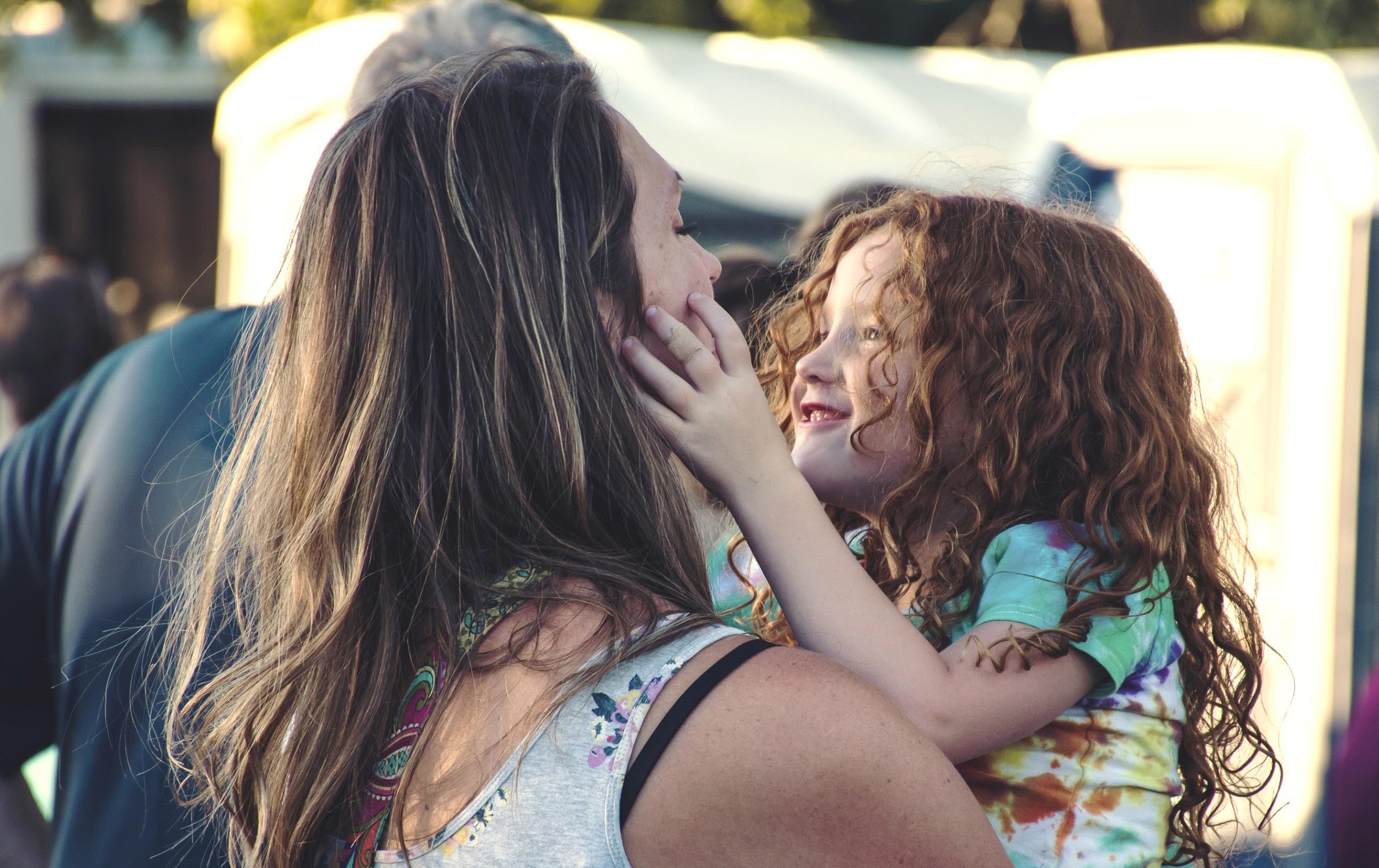 הכרה הדדית
האינטראקציה שבה האם נותנת הכרה ל'הכרזה' של הילד על היותו ושבה הילד חווה את הזהות העצמאית שלו ונותן הכרה לסובייקטיביות של האם נקראת ״הכרה הדדית״. 
גם האם זקוקה לכך שהיותה סובייקט עם קיום משלו יוכר  על ידי  הילד שלה. 
המטרה היא לקיים קשר (א-סימטרי) בו ההורה נותן הכרה לילד ומקבל הכרה ממנו ללא ביטול עצמי וללא הרס הזולת.  
העמדה הזו נמצאת בבסיס התפיסה של אייכה.
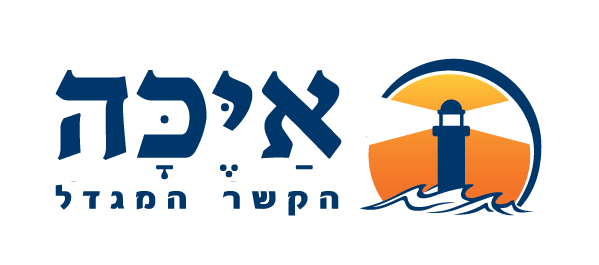 [Speaker Notes: בהתאם לכך בטיפול אייכה ניתנת חשיבות להרחבת המודעות ולעיבוד סוגיות רגשיות הקשורות לתלות ההדדית ביחסי הורה ילד, על מנת לסייע להורה לאפשר נבדלות (differentiation) מותאמת גיל בינו לבין ילדו ולכונן יחסים בהם הוא מספק הכרה בנקודת המבט הרגשיתלסובייקטיביות של ילדו ובו זמנית מבטא את הסובייקטיביות שלו עצמו. חשוב להדגיש שהעידוד שמקבל ההורה בטיפול אייכה לביטוי עצמי במפגש עם ילדו, הינו בזיקה מתמדת לשאלה מה נחוץ לילד המסוים שהוא מושא השיח הטיפולי, לצורך קידום התפתחותו.
כאשר יש שיבושים בהכרה ההדדית, הקשר הורה ילד מתחיל להתערער ויש לכך השלכות משמעותיות על התפתחות העצמי של הילד. בטיפול אייכה נהיה קשובים לשיבושים מעין אלה. שיבוש רווח של יחסי הכרה הדדית בו אנו נתקלים הוא כאשר ילד או מתבגר מסוגלים לבטא את עצמם רק על ידי ביטול או פגיעה בהורה, בעוד שהקשבה להורה נחווית ככניעה לו או הימחקות על ידו. לחילופין, ניתן לראות הורים שאינם יכולים לסבול את עצמאות ילדם ומגיבים באופן כוחני ופוגעני לנוכח גילויי נבדלות מצידו. שיבושים אלה נוטים להוביל לקונפליקט מתמשך ומאבקי כוח בין ההורים לילד עד לביטויי אגרסיה קשה, נסיגה וניכור. במצב יחסים כזה ההורה אינו יכול לתת כיוון להתפתחות ילדו אלא באמצעים כוחניים פוגעניים לא רצויים. 
שיבוש שכיח נוסף הוא כאשר ההורה מתקשה לבטא את העצמיות שלו (את רצונותיו, ערכיו, גבולות משאביו וכו') בקשר עם הילד. מצב זה עשוי להוביל לתוצאות שונות ובכלל זה מצב בו הילד חווה את ההורה כשלוחה של עצמו ולמעשה ההורה הופך לדמות נעדרת, חסרת השפעה מהותית (לא כל שכן יכולת הכוונה). כאשר זה קורה, הילד בתורו, הופך פגיע לתחושות של בדידות, אומניפוטנציה ('אני מרכז העולם', 'בעל כוחות על') ומתקשה לפתח יכולות לקיים קשר שיש בו שניים.
גם הקושי של ההורה להכיר באופן מדויק ביכולות של ילדו (קושי הניכר בנטייה לגוננות יתר למשל) או במקומו הרגשי של הילד (נתייחס בהמשך למונח 'עמדת היחס של הילד') מבטאים שיבושים שכיחים בהכרה ההדדית שמקשים על ההורה לתת כיוון מגדל. במפגש עם ההורים בטיפול אייכה ניתנת תשומת לב לקשיים ולשיבושים בהיבטים שתוארו, כאשר חלק חשוב מהעבודה הטיפולית נוגע בשמירת האיזון העדין והמורכב בין היכולת של ההורה להכיר בילדו לבין יכולת ההורה לבטא את עצמיותו במפגש עם ילדו באופן שמעודד את הילד להתפתח.


להיגמל מביטול עצמי או ביטול הילד 
גם ברמות עדינות- לייעץ לילד, למה זה ביטול –שאתה יודע והוא לא, ביטול עצמי- להסכים למשהו שהוא לא רוצה. 

ה"הכרה" Recognition). ) -"ההכרה היא תגובת האחר המעניקה משמעות לתחושות, לכוונות ולפעולות של העצמי" (עמ' 20) "והיא יכולה לבוא רק מן האחר, שהוא מוכר על ידנו כיצור מובדל מאתנו". ג'סיקה בנג'מין 

אדם לומד להרגיש ש"אני הוא הפועל, אני הוא היוצר את פעולותיי" , על ידי כך שהוא נמצא בחברת אדם אחר המכיר בפעולותיו, ברגשותיו, בכוונותיו, בקיומו, בעצמאותו. הכרה היא התגובה המהותית, המלווה הקבועה של הביטוי העצמי. הסובייקט מכריז "אני קיים, אני פועל" ואז הוא מחכה לתגובה, "אתה קיים, אתה פעלת". ההכרה היא רפלקסיבית. היא כוללת לא רק את תגובתו של האחר, אלא גם את האופן שבו אנו מוצאים את עצמנו בתגובה זו (בנג'מין, 1988)
("אדם לומד להרגיש 'אני הוא הפועל, אני הוא היוצר את פעולותיי', על ידי כך שהוא נמצא בחברת אדם אחר המכיר בפעולותיו, ברגשותיו, בכוונותיו, בקיומו, בעצמאותו. ההכרה יכולה לבוא רק מן האחר, שהוא מוכר על ידנו כיצור מובדל מאתנו". (ג'סיקה בנג'מין, 1988))

נתייחס בקצרה לג'סיקה בנג'מין, חשיבות ההכרה באחר כתנאי הכרחי להתפתחות בריאה ומה קורה כשאין סובייקט. הגישה ההתייחסותית מדגישה התפתחות בתוך קשר. חוויות מוקדמות הן חוויות של אינטרקציה. התינוק מתפתח מתוך המפגש עם האחר המתבונן ומגיב אליו. התפיסה הזו 'פסיכולוגיה של שנים', קיבלה תיקוף נרחב במחקר התפתחותי .  על פי גישה זו האישיות הבוגרת היא תוצר של חוויות שונות של יחסי גומלין בינאישיים, שממשיכים להתפתח ולהשתנות. התנהגות מובנת בתור תוצר של יחסי גומלין במגוון אינטרקציות, כאשר בכל אחת קיים מימד בינאישי המתרחש בין שניים ומימד תוך אישי –החוויה הסוביקטיבית של כל אחד, וההשפעה ההדדית של חוויות אלה. 
ג'סיקה בנג'מין (1999) הגדירה את המושג 'הכרה הדדית' –יכולת לראות את /להכיר ב סוביקטיביות של האחר, מבלי לאבד או להשליט את הסוביקטיביות של העצמי על האחר. לדבריה, היכולת להגיע להכרה הדדית (בקיומה של תודעה אחרת משלי) היא משימה התפתחותית משלימה את תהליך הנפרדות וחיונית להתפתחות העצמי. לדבריה יש שני אופנים לתפיסת האחר, האחת כאוביקט הממלא צרכים והאחרת- סוביקט בעל עולם של חוויות וצרכים משלו. לא צריך לבחור בינהם, לעתים הם בהשלמה ולעתים בסתירה. במודל זה קיים מתח בין שני קטבים/קצוות- רק הכרה באחר גוררת מחיקה/ביטול של העצמי ואילו ביטול של האחר והשתלטות של צרכי העצמי מובילה להרס. רוב הזמן אנו נעים בין הקטבים האלה. בכל קשר קיימת פנטסיה של שליטה ושלילת האחר ולצדה הכרה באחר. המטרה היא לקיים קשר בו אנו נותנים הכרה באחר ומקבלים הכרה ממנו ללא ביטול עצמי וללא הרס הזולת .  העמדה הזו נמצאת בבסיס התפיסה של אייכה לגבי אופי המפגש והמקום של שני הצדדים בתוך הקשר. 

הורה שהסוביקטיביות שלו אינו זמינה לו, לא יכול לתת משוב לילד, לא מהווה סביבה ברורה, נוכחת, מכוונת. במצב כזה הילד במובנים מסוימים לבד. 
אין זה אומר שהקשר סימטרי, שההורה והילד שווים  . ההורה הוא זה שנמצא בעמדה המגדלת, מי שאמור להוות סביבה המקדמת התפתחות בריאה של הילד, הדימוי שאנו משתמשים בו הוא המגדלור (תמונה) .
 
פסיכולוגיה של אחד= האדם מונע בעיקר מתוך דחפים, ייצוגים בעולמו הפנימי, העצמי מתפתח לינארית לקראת אוטונומיה ונפרדות. 
רכיבי האינטרקציות –מקצתם מודעים ומקצתם לא מודעים., מרכיבים את מה שנקרא 'מצבי עצמי' , כלומר ביטויים שונים של העצמ בהקשרים שונים. בין מצבי עצמי אלה קיים קשר שהוא המעניק את תחושת הרציפות. ברגעים שונים מצבי עצמו מסויימים הם בקדמת המודעות ואחרים בשוליה ובאחרים המצב משתנה. 
 הורה שהסוביקטיביות שלו לא זמינה לו, לא יכול לתת משוב לילד , הסובקיטיביות של ההורה זו הפלטפורמה שעליה אפשר לבנות מגדלור, אם אינני יודע איך אני מרגיש ביחס אליו, מה אני צריך, מה הגבולות שלי ביחס אליו, לא יכול ליצור נורמות, לא יכול להפגיש אותו עם היכולת לשמור על עצמי, עם העוצמות שלי והמשאבים שלי, איך הילד שלי יכול לדעת מהו הכיוון, איפה נמצאות הגדות ל הנהר, גבעות העמק, איך הוא יכול לדעת מהו הכיוון, אם האמא לא מצליחה לתת ביטי לאי נוחות שלה כשמתנהג כאילו בן 4 כשהוא בן 14, אני צריכה להיות מגויס להיות ילד בן 14, כשאני לא רואה את זה רע לי, הוסיבקטיביות מעבירה מידע חיוני להתפתחות. ההתפתחות זה ממקום שהכל פתוח, כמובן שיש דברים שנמצאים שם, אבל עדיין הכל פתוח. 
עגבניות- מספיק שתנאי בסיס טובים- תאורה מים, חום התקרבות אהבה, זהו ילד מושלם. מסתבר שילדים בניגוד לעגבניות, בנוסף לתנאים של אהבה חום והתחשבות הם זקוקים לכיוון , כמו ברווזונים, זקוקים לאמא כדי לדעת מה הכיוון ואחרי זמן יודעים מה הכיוון, באינסטינקט אין להם כיוון אלא אחרי אמא, הצלופחים כן, הסלמון כן, 
 
 
דניאל סטרן- מחקר בתחום התפתחות ילדים וטיפול פסיכודינמי. הוא ערך תצפיות רבות בפעוטות, נתן להן פרשנות קלינית, ויצר תאוריות שתרמו להבנת התפתחות מוקדמת של ילדים. בעיקר התמקד בחקר הקשר הרגשי בין האם לתינוקה.
בשנת 1985 יצא ספרו "עולמם הבין אישי של תינוקות", בו תיאר שלבים התפתחותיים רגשיים בקשר בין התינוק לאמו, התהליך האינטרסובייקטיבי המאפיין קשר זה, ותופעות שמתבטאות בתהליך זה בשלב הטרום-מילולי, כגון מושג הכוונון הרגשי אותו הגדיר סטרן. כן כתב ספר על הקונסטלציה האימהית (1995), ועל תחושות האם במהלך ההיריון, הלידה וההורות (בספרו "הולדתה של אם", 1997). בנוסף כתב על נושאים שקשורים לטיפול פסיכולוגי, כגון טיפול בילדים תוך מיקוד ביחסי אם-ילד, ועל מושגים מתחום הטיפול כגון "רגע הווה" ו"רגע מפגש" שמתרחשים בין המטפל למטופל במהלך טיפול. גישתו התאורטית נתפסת כגישה התייחסותית, אם כי רעיונותיו עוסקים גם באינטרסובייקטיביות.

המודל האינטרסובייקטיבי:
קשר ייחודי, ספציפי בין שניים הוא צורך מרכזי של הנפש. הוא הגורם המרכזי בהתפתחות התקינה והפתולוגית.  יש להסתכל על חוויות שני המשתתפים בקשר, בהתפתחות ובטיפול,
 • Mitchell (1998-2000) • Ogden(1994-) • Benjamin (1994-) • 
Aron - Inter-subjectivity is the developmentally achieved capacity to recognize another person as a separate center of subjective experience
הכרה הדדית בין האם לפעוט 
בנג'מין מרחיבה את התיאוריה של מהלר על תהליך הפרידה-ייחודיות. מרחיבה את קוהוט- מעבר למושג זולת עצמי. מרחיבה את שטרן על התפתחות העצמי האינטרסוביקטיבי. לא די שהתינוק משיג ייצוג מופנם מובחן של האם ושל עצמו. הוא גם צריך להכיר באם כסובייקט, על מנת שההכרה שלה בו כסובייקט תהיה בעלת ערך
ביחסי ההורה והפעוט , הפעוט מגיע להכרה שהאובייקט איננו בשליטתו המוחלטת והאובייקט הוא בעצם "סובייקט" כלומר מישהו שיש לו עולם של התענינויות, רגשות, כוונות שאינן קשורות בפעוט. בהתפתחות העצמי והקשר שיא התהליך הוא כאשר התינוק מכיר לא רק בסובייקטיביות של עצמו אלא גם בסובייקטיביות של האם אני סובייקט ואת סובייקט= הכרההדדית 
 
לתוך מושג מפתח זה יוצקת בנג'מין את הכורח הפסיכואנליטי העכשוי להבנת התמודדותנו הנפשית לא רק עם האחר כאוביקט מופנם בנו, כזולת עצמי, כסביבה מאפשרת, אלא כסוביקט נפרד, שאנו מכירים מן ההתחלה בנפרדותו, אולם זקוקים מן ההתחלה לאיזון החוזר שלו. זהו פרדוקס קיומי שעלינו להכיר בו ולהתמודד עמו. מבחינתה, גם במישור ההתפתחותי, שני הצדדים מתמודדים עם פרדוקס: האם צריכה להשלים עם העובדה שתינוק שיצא ממנה אינו מוכר לה, היא זקוקה, כמו שהתינוק זקוק, לאותות של זיהוי הדדי. "הוא מזהה אותי" זה הצורך שלה החופף לצורך שלו "היא מזהה אותי, את צרכי". האחרות של האחר קיימת עבור שני הצדדים מן ההתחלה, היא אתגר נפשי לשניהם.
בנג'מין רואה עצמה כמושפעת גם מחוקרים התפתחותיים לא פסיכואנליטיים כפיאז'ה ובולבי וגם כממשיכה את מחשבתם הפסיכואנליטית של ויניקוט ומהלר לגבי התהליכים ההדרגתיים של ההיפרדות והאינדיוידואציה בעקבות תנאים טיפוליים ראשוניים שישמרו את תחושת האותנטיות שלנו. ויניקוט ( Winnicott, 1960 ) מלמדנו כיצד ההורה המטפל – "האם הטובה דיה" - לא יגרום לילדו כניעות אלא יאפשר לקולו של העצמי האמיתי המובנה שלנו להשאר חי בקרבנו. בנג'מין פועלת במסגרת תאוריות יחסי האוביקט ופסיכולוגית העצמי, אולם ממשיכה את הקו המהפכני של הפסיכואנליזה ההתיחסותית – חקר היחסים המוקדמים והעצמי המתפתח אסור לו שיסבול מהיעדר הכרה באחר כסוביקט.
תהליכי השיקוף (mirroring) וההאדרה (idealization) המוצעים על ידי קוהוט הולידו השקפה בין-סוביקטיבית שעל פיה הפרט גדל בתוך ובאמצעות מערכות יחסים עם סובייקטים אחרים, אלא שהאחר שהעצמי פוגש נתפס כעצמי, כזולת-עצמי. בנג'מין מציעה בין-סוביקטיביות אחרת, שבמסגרתה אנו זקוקים להכרה על ידי סוביקט אחר, הדומה לנו אך גם שונה מאתנו. בנג'מין מעידה על עצמה שרעיון הבין-סוביקטיביות ההתיחסותי שלה "מסיט מחדש את האופן שבו נתפס עולם הנפש – מקשר של סובייקט ואובייקט שלו אל סובייקט הפוגש סובייקט אחר" (עמ' 28).
גם מושג "Agency ", שהוא מושג מפתח בגישה ההתיחסותית, מאומץ על ידה. הוא הרחבה של משהו הקיים בנו כמנוע פנימי המתפתח כתוצאה מסביבה הורית מחזיקה, קשובה וזמינה, באמצעות ההכרה מצד האוביקט המטפל, לכדי ישות פנימית קיימת. קיומה או העדרה בשל כניעות הופכים להיות המאפיין המרכזי של קיומנו הבוגר. יוזמה, אחריות, עצמאות או ריבונות – הם המושגים שדרכם מושג ה "Agency" יכול להיות מתורגם בעברית והם ליבת הסוביקט. 


סינכרוניות (Synchronicity)
כניסה מוצלחת של תינוקות לעולם החברתי עוברת דרך התנסות חוזרת ביחסי גומלין, הכוללות רצף של מצבים שבהם הם עושים הסתגלות רגישה למבוגר, שמוכוון אליהם ודואג להם. חוויה זו חיונית להתפתחות שימוש בסמלים, יכולת אמפתיה (Empathy), הדהוד רגשי עם האחר וויסות עצמי. היא מניחה את היסוד ליכולתו של התינוק לקירבה במהלך החיים. ישנו קשר בין תבניות סינכרוניזציה מסויימות ובין מצבים של פסיכופתולוגיה התפתחותית, 


בולבי ביסס את הטענה שגירוי חברתי, חום וחילופי אפקט חיוניים להתפתחות האנושית מתחילת החיים. עבודתו הקבילה למגמה רבת השפעה בפסיכואנליזה הבריטית, תיאוריית יחסי האובייקט, אשר שמה דגש חדש על היחסים המוקדמים של הילד עם אחרים. בולבי ותיאורטיקנים מגישת יחסי האובייקט הציעו לפסיכואנליזה בסיס חדש: ההנחה שאנו בייסודנו יצורים חברתיים. דניאל סטרן (Daniel Stern) פסיכואנליטיקן וחוקר ינקות טוען שהתינוק אף פעם אינו סימביוטי עם אימו, אלא הוא בנוי מלכתחילה להתעניין בעצמו ולהבחין בינו לבין עולם האחרים. הוא טוען שהמבנים והיכולות שצומחים והולכים כבר קיימים בתינוק, וכל שנדרש כדי שיבואו לידי ביטוי הוא אינטראקציה עם אנשים אחרים (Stern, 1985).
ברגע שאנחנו מקבלים את הרעיון לפיו תינוקות אינם מתחילים את חייהם כחלק מאחדות בלתי מובחנת, השאלה שהופכת למרכזית היא כיצד אנו מתחברים לאחרים ומכירים בהם. כיצד אנו משתתפים באופן פעיל ומגלים את מהותנו בקשר עם האחר (בנג'מין,1988).
מתוך כך עולה שאלה נוספת והיא איזה סוג של קשר מאפשר לתינוק להתחיל להתקיים, לבנות 'אני' אישי ולהתמודד עם הקשיים שהחיים מעצם טיבם מזמנים? (Winnicot, 1956)
שאלה זו הסיטה למעשה את מוקד העניין של הפסיכואנליזה מהקונפליקטים האדיפאליים לעבר הקונפליקטים הקדם- אדיפאליים של האני, ההפרעות בתחושת העצמי. בהתאם, חוקרים ותיאורטיקנים החלו לחקור את האופן שבו תחושת העצמי מתגבשת או מתערערת.
חקר העצמי הסובל מהיעדר הכרה על ידי האחר, וכן התפיסה החדשה של התינוק הפעיל והחברתי שיכול להגיב לאחרים ולהבחין ביניהם, הולידו את ההשקפה הבין- סובייקטיבית על פיה הפרט גדל בתוך ובאמצעות מערכות יחסים עם סובייקטים אחרים. מנקודת מבט זו, גם האחר שהעצמי פוגש נתפס כעצמי, כסובייקט בזכות עצמו או עצמה (בנג'מין, 1988).
אם כן, המושג המאחד את התיאוריות הבין- סובייקטיביות של התפתחות העצמי הוא הצורך בהכרה ע"י האחר. אדם לומד להרגיש ש"אני הוא הפועל, אני הוא היוצר את פעולותיי" , על ידי כך שהוא נמצא בחברת אדם אחר המכיר בפעולותיו, ברגשותיו, בכוונותיו, בקיומו, בעצמאותו. הכרה היא התגובה המהותית, המלווה הקבועה של הביטוי העצמי. הסובייקט מכריז "אני קיים, אני פועל" ואז הוא מחכה לתגובה, "אתה קיים, אתה פעלת". ההכרה היא רפלקסיבית. היא כוללת לא רק את תגובתו של האחר, אלא גם את האופן שבו אנו מוצאים את עצמנו בתגובה זו (בנג'מין, 1988).
מתוך כך, אם נגדיר הכרה הדדית כצורך להכיר באחר כאדם נפרד, שהוא כמוני אך עם זאת שונה, אפשר להסיק שלילד יש צורך לראות את אימו כסובייקט עצמאי ולא רק כחלק מהעולם החיצוני או כאובייקט הסיפוק של צרכיו.
האתגר של האם הסובייקטיבית
האם האמיתית אינה רק אובייקט למימוש תביעותיו של הילד. למעשה, היא סובייקט אחר, אשר המרכז העצמאי שלו חייב להיות מחוץ לילד אם ברצונה להעניק לו את ההכרה שהוא מבקש. משימה זו אינה פשוטה: אם מדוכאת מדי בשל בידודה אינה יכולה להתלהב מילדה הלומד ללכת או לדבר; אם הפוחדת מבני אדם אינה יכולה להרגיש נינוחה לגבי התיידדותו של הילד שלה עם ילדים אחרים; אם המחניקה את כמיהותיה, שאיפותיה ותסכוליה אינה יכולה להזדהות עם שמחותיו וכישלונותיו של הילד שלה. את ההכרה שהילד מבקש יכולה האם להעניק לו רק מכוח זהותה העצמאית.
האם לא צריכה רק לשקף את מה שהילד מבטא, עליה להיות אחר עצמאי המגיב בדרכו השונה. כך, ככל שהילד מבסס בהדרגה את מרכז הקיום העצמאי שלו, ההכרה שלה בו תהיה משמעותית רק אם היא משקפת את הסובייקטיביות שלה, הנפרדת לא פחות (בנג'מין, 1988).
הכרה הדדית אם כן, היא יעד התפתחותי משמעותי לא פחות מההיפרדות. בכל שלב התפתחותי הקונפליקט המהותי בין כמיהה לביטוי עצמי לבין קבלת הכרה מהאחר מעוצב מחדש.
לא אחת אני פוגשת אימא מותשת ומתוסכלת מעקשנותו ודרישתו של תינוקה שהיא תהיה נוכחת ותשתתף בכל מעשיו ותגליותיו החדשות. אותן אימהות מתארות בד"כ היצמדות בלתי פוסקת של תינוקן ועקשנות שלו שתענה על תביעותיו. הן מרגישות שדרישותיו לא נראות עוד כתוצאה הגיונית של צרכים שיש לענות עליהם, אלא כתביעות חסרות היגיון ושרירותיות. כל אחת מהן חווה לפתע רגשות חדשים ומורכבים בקשר שלה עם הילד. אחת האמהות, למשל, מצאה את עצמה חווה חוויה זרה ולא מוכרת של דחייה מול תינוקה. היא חוותה צורך להתרחק מהתינוק שכבר לא היה "מושלם" בעיניה. אימא אחרת גילתה בתוכה את הרצון "לנקום" ולהחזיר לילד. לא מעט אימהות חוות פחד מול כוח הרצון והתוקפנות של הילד ופשוט מוותרות לו.
על פי מרגרט מאהלר, השלב אשר האימהות שתיארתי מתמודדות איתו מתרחש בסביבות גיל שנה, בו מגיע שלב התפתחותי בו הילד חווה אופוריה ותחושה חזקה של "אני בורא את עולמי". לצד חוויה זו, הילד מגלה גם את מגבלותיו ואת התלות שלו בהורה. זאת הסיבה לכך שלצד המסוגלות שלו לעשות יותר, הוא יתעקש ואף יכפה את דרישותיו על מנת לגרום לאימא לאשר את רצונו. הפעוט מתמודד עם מודעות מתעצמת לנפרדותו ועל כן גם לפגיעותו! הוא מבין שהוא יכול להתרחק מאימא אך גם אימא יכולה להתרחק ממנו... בעיניי הילד נדמה עכשיו שחירותו תלויה בשליטה מלאה באימו (בנג'מין, 1988).
אופן העיבוד של האם בשלב הזה, והיכולת להתמודד ולהכיל את הקשיים הנלווים לו, יושפעו מיכולתה להתמודד באופן ישיר עם תוקפנות ועם תלות, מחוויתה את עצמה כמי שזכאית לקיום נפרד וכן מביטחונה ביכולתו של הילד לשרוד קונפליקט, אובדן וחוסר שלמות (בנג'מין, 1988).
על ההורה להרגיש נפרד ובטוח דיו כדי להיות מסוגל להתמודד עם כעסו של הילד המתוסכל מבלי לוותר. אחרת בעיניו של הילד, ההורה מושמד, בניסוחו של ויניקוט. לטענתו של ויניקוט, במאמר "השימוש באובייקט"- "The Use of an Object", יש להשמיד את האובייקט בפנים כדי שנדע שהוא שרד בחוץ. במילים אחרות, השמדה היא ניסיון להשיג בידול.
לכן, אם האם אינה מציבה גבולות לילדה, אם היא מוחקת עצמה ואת טובתה ומאפשרת לעצמה להיות נשלטת כליל, היא חדלה להוות בשבילו אחר בר- קיימא.

ויניקוט- קודם היתה לתינוק רק פנטזיה ואימא היתה חלק מהפנטזיה, בעזרת האגרסיה, כיוון שהיא לא נהרסת, מבין שהפנטזיה והמציאות החיצונית הם שני דברים שונים. התוצאה לפי ויניקוט זה שהילד מתחיל לוותר על הפנטזיה, על האומניפוטנטיות, ואז הילד מתחיל להרגיש איכפתיות. אני הורס אותך- אני אוהב אותך. 


מה שהיה כתוב בבועה הכחולה:
ההכרה היא תגובת האחר המעניקה משמעות לתחושות, לכוונות ולפעולות של העצמי והיא יכולה לבוא רק מן האחר, שהוא מוכר על ידנו כיצור מובדל מאתנו.]
מתן כיוון
תינוק נולד עם פוטנציאלים מגוונים שיהפכו ליכולות מתוך למידה ותרגול
באמצעות מערך מתמשך של משובים ומסרים ההורה מכוון את ילדו: איזה מהפוטנציאלים/ יכולות עליו לחזק או לפתח, האם, מתי ואיך לבטא יכולות קיימות.
שיטת אייכה שמה דגש על העברת מסרים הוריים אשר מכוונים את הילד באופן בהיר לפתח יכולות חיוניות.
רגישות
[Speaker Notes: אנחנו נולדים עם פוטנציאלים להתפתח בהרבה מאוד תחומים. פוטנציאלים שאנחנו מפעילים ומתרגלים בתהליך הגדילה יתפתחו ויהפכו ליכולות. פוטנציאלים שלא יופעלו ולא יתורגלו לא יבשילו לכלל יכולות. הם יישארו  בחזקת פוטנציאלים או יתנוונו במשך הזמן.  
אפשר לפתח את היכולת ליצור קשר עם אנשים ולהשתמש בה לכיוונים חיוביים כמו הדרכה, טיפול, ניהול ואפשר להשתמש בה לכיוונים שליליים כמו מניפולציה ותמרון של בני אדם. אלה רק מקצת מהדוגמאות. 
אנחנו מניחים עם כן שבתוך גבולות מסויימים התפתחות יכולה להתקדם לכל כיוון לנוע על כל ציר ולקבל כל צורה.
יכולות נפשיות ורגשיות גם הן מתחילות כפוטנציאלים ומתפתחות מתוך למידה ותרגול 
גם יכולות כמו יכולות ויסות והרגעה עצמית, התמדה, שמירה עצמית, יכולת ליהנות, יכולת להעניק אהבה, יכולת להתחשב בזולת ועוד הרבה יכולות הקשורות ביחסים שבין האדם לבין עצמו ובין האדם לבין חברו נוצרות מתוך פוטנציאלים שמתורגלים לעיתים באופן לא מודע ומתפתחים במהלך הגדילה. יכולות שלא יופעלו ויתורגלו כמו למשל היכולת לדחיית סיפוקים קרוב לוודאי שלא יתפתחו.
תשתית של קשיי קשב וריכוז יכולה להתפתח להתנהגות של הצקות, קולות, אלימות או עם הכוונה נכונה יכולה לנתב את הפעלתנות להתנהגות אדפטיבית יותר

ילדה שישנה עד גיל 13 עם ההורים- יש שם הורים שאפשרו. 
הורה רוצה שהילד יכניס כלים למדיח, הילד לא מכניס, הוא מקטר ומכניס בעצמו

ההתפתחות קורית בתוך (ה) קשר- הורה ילד
ההורה=סביבה המשדרת משובים בלתי פוסקים הן מילוליים והן מעשיים. אלה מסמנים לילד איזה התנהגויות רצויות ואיזה אפשריות. 
התנהגות (גם פתולוגית) צריכה סביבה המאפשרת אותה 
הורים המתאפיינים בביטול עצמי, ביטול הילד, עשיית יתר:                        	
 	לא מעודדים פיתוח יכולות 
    	מאפשרים ואפילו מחזקים/משמרים התנהגויות פתולוגיות
הורים המתאפיינים בתנועה בין שלושת הדפוסים משדרים לילד מסרים לא בהירים לגבי מה רצוי ומה מותר 


בשיטת אייכה מסייעים להורה להיגמל מביטול עצמי, מביטול הילד ומעשיית יתר.]
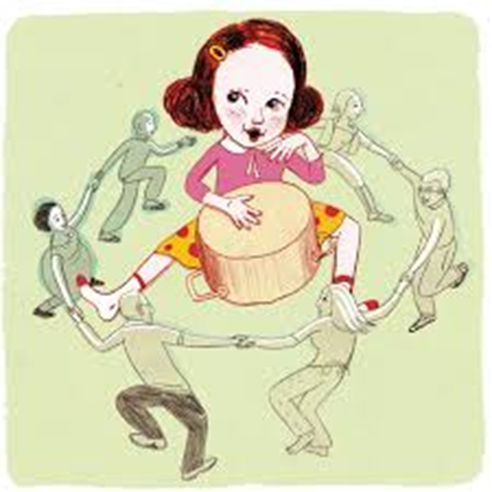 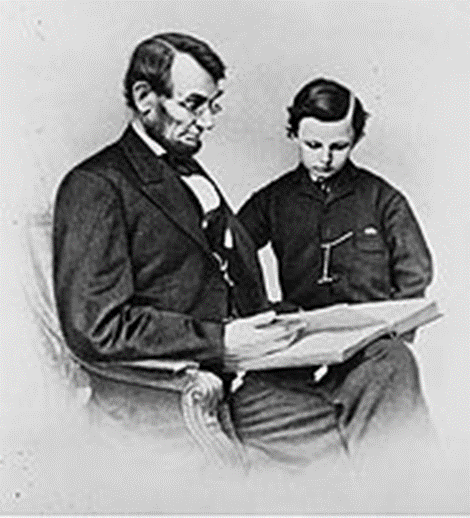 יש כיוון ברור 
אין רגישות לצרכים הרגשיים של הילד
אין כיוון ברור 
יש רגישות לצרכים הרגשיים של הילד
אַיֶּכָּה
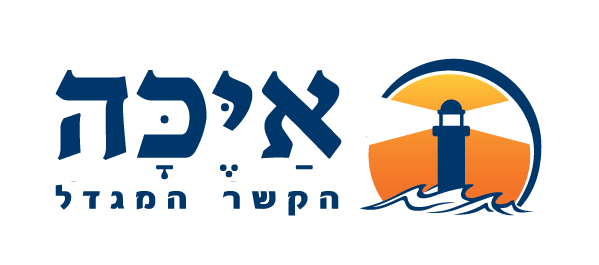 [Speaker Notes: לסיכום, נפרדנו, ובצדק, מהורות דגם אב, וחיפוש דרך חדשה לוקחת זמן. גם לדגם אם יש תקלות, מחירים בדרך. עכשיו הילדים הם אלה אשר "מנצלים" ו"מתעללים" בהורים.  אם פעם ההורה היה צריך לעבוד קשה בשביל הלחם, כיום ההורה צריך לעבוד קשה בשביל האקס בוקס, האייפון, והבתמצווש...ואם כל זה הילדים עדיין לא בהכרח מרוצים יותר, מסופקים יותר, מאושרים יותר, אבל ההורה ממשיך וממשיך לנסות. והוא ממשיך לנסות, כי בהורות "דגם אם" ילד מאושר הוא ילד שלא מרגיש חסך. 
התנועה, הכיוון – נכון. 

המעבר מהורות "דגם אב" להורות "דגם אם" הביא איתו בשורה חשובה להורות: חום, אהבה, התחשבות, כבוד. צרכים קריטיים להתפתחות. אך המעבר הביא עמו אתגרים חדשים - אבד גורם מאוד משמעותי להתפתחות והוא הצורך בכיוון. 

שקופית: אייכה התפתחה כתגובת לתנועת המטוטלת הזאת, מקיצוניות אחת ("דגם אב") לקיצוניות שנייה ("דגם אם"). היא מייצרת אלטרנטיבה מאוזנת יותר, המשלבת בין המרכיבים החיובים של כל אחד מהמודלים הקודמים.]
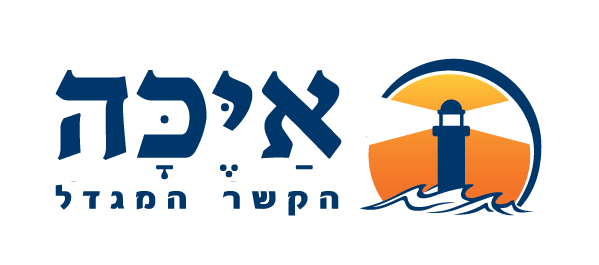 [Speaker Notes: בואו נראה איך ברווזים עושים את זה...
סרטון ברווזים: תחשבו על המושגים שאנו מדברים  עליהם
איך עמדתם בזה? זה קשה! כואב לנו. הים סוער, המדרגות גבוהות. קשה להיות שמה. מתהפכת לנו הבטן. בואו נחשוב על זה במונחים שרשמנו. איפה הבהירות, מה המסר, הסביבה...
 
איזה מסר הברווזה מעבירה? 
אתם מסוגלים
תצמצמו את הפער, צריך להתקדם
 
איזה מסר היינו מעבירים אם היינו כל הזמן עסוקים ובחרדה?
 
ומה לגבי חופש?
כל הברווזים היו נחושים. רצו להינצל.]
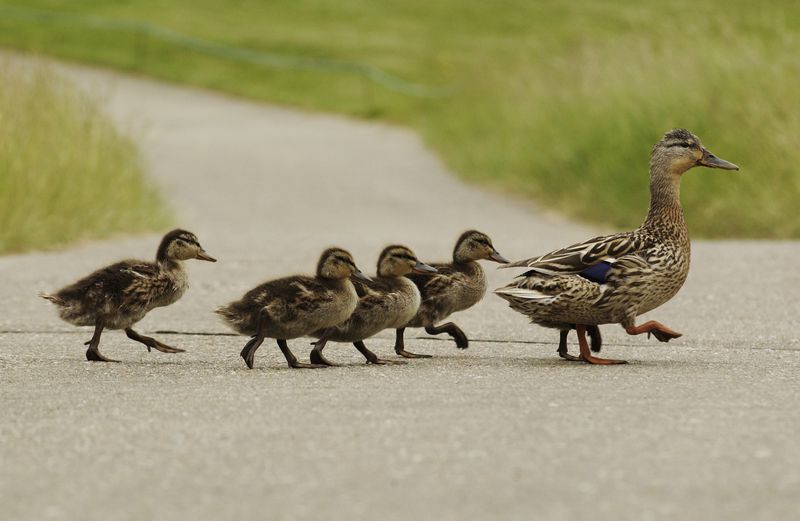 תרגיל בקבוצות
מה בהתנהגותה של האמא בסרטון נמצא בהלימה 
עם רעיונות הקשר המגדל?
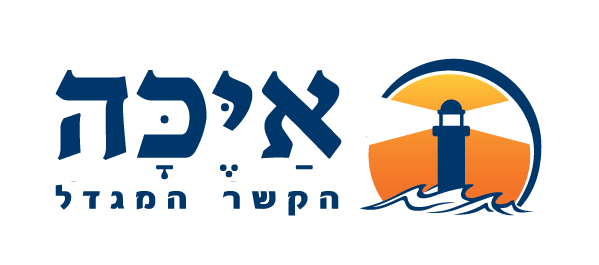 [Speaker Notes: פעילות]
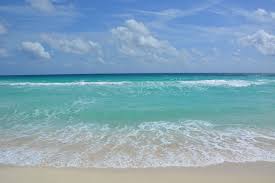 [Speaker Notes: תרגיל המגדלור: נזמין אתכם לתרגיל ובו נשתמש בדמיון. (תמונת ים שקט. תמונה ים סוער) 
נלך לנו לחוף הים. לתוך הים השקט.]
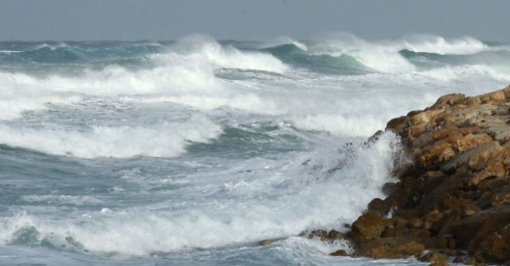 [Speaker Notes: לאט לאט תתחילו לראות איך הים נהיה סוער.
מי שמתאים לו מוזמן לעצום עיניים.
רחוק אי שם בין הגלים אתם רואים ספינה קטנה במצוקה.
אתם על החוף. מזמינה אותכם לדמיין את המגדלור שמחפש לאותת לספינה את הכיוון לחוף. איך הוא נראה, מה הגודל, ממה הוא בנוי, איך הוא מאיר, מה הספינה רואה.
הסירה שטה בין הגלים, רגע מתקרבת, רגע מתרחקת, רגע נעלמת מהעין של המגדלור.
האם הסירה תגיע לחוף? מה קורה בסיפור בין הסירה למגדלור? מי שמוכן שיפקח את העיניים.
 
סבב: לשתף:
אצל מי הסירה הגיעה לחוף?
אצל מי הסירה נעלמה?
אצל מי טבעה?
עדיין מטלטלת?
מי רוצה לתאר מה ראה?
מה הרגישה הסירה? היה קשה, מפחיד?
מה הרגיש המגדלור? דאגה? אחריות?
 
אתם בעצם פרסתם את כל הסיפור שמתייחס לשאלה: איך אנו מכוונים את הילד. 
רוצים שיגיע לחוף. 
בלי לתקוף.
בלי לנטוש.
לכוון דרך צורכי הכיוון, בלי שהילד בהכרח מבקש.
לא בטוח ב100% שהסירה תגיע לחוף.
 
הסירה היא הגדל שלנו, שנמצא בים. לפעמים הים שקט, לפעמים הים סוער. הסירה בסופו של דבר צריכה למצוא את דרכה. הסירה והמגדלור הם לא אותו הדבר, והם לא אפילו מחוברים. הם גופים נפרדים מצד אחד, אך מאוד מחוברים. יש קשר ויש תקשורת. למרות שלפעמים קשה לסירה לראות את המגדלור, או קשה למגדלור לראות את הסירה. מה שבטוח – ככל שהים יותר סוער – כולם נמצאים במאמץ. המגדלור צריך להיות בגובה המתאים עם האור המתאים שיראו אותו תחת כל מיני תנאים. הסירה עלולה לטבוע. זה קטע מאוד מפחיד. לרוב היא לא טובעת למרות שאנחנו בחרדה מכך. למרות החרדה והסכנה, המגדלור מאיר את עצמו. לא תולש את עצמו מהקרקע ולא מושיט חבל. 
 
הים הסוער מייצג את החיים, המורכבויות והאתגרים. המניע.]
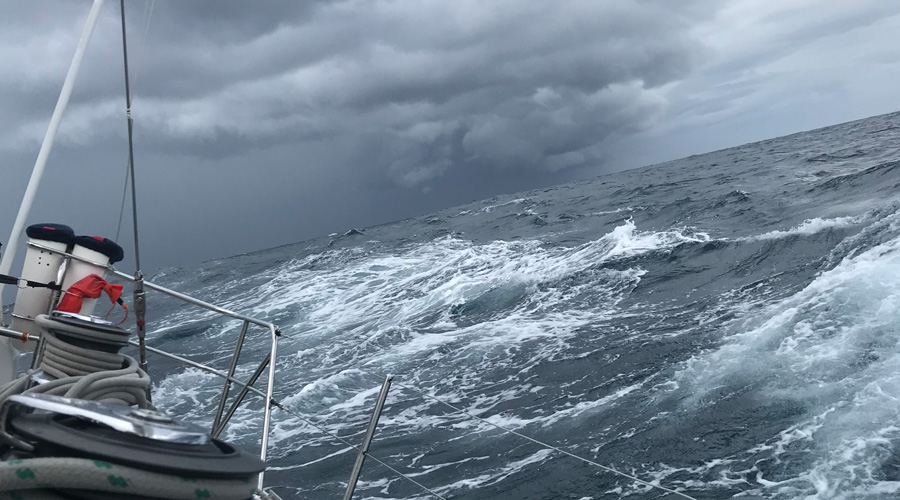 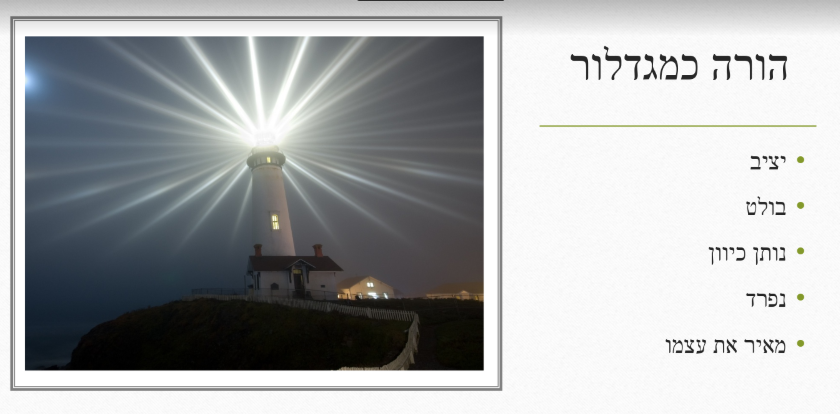 ההורה כמגדלור
נותן כיוון 
גלוי, בהיר, מאיר את עצמו
נפרד
מאפשר לסירות חופש בחירה ואחריות אישית
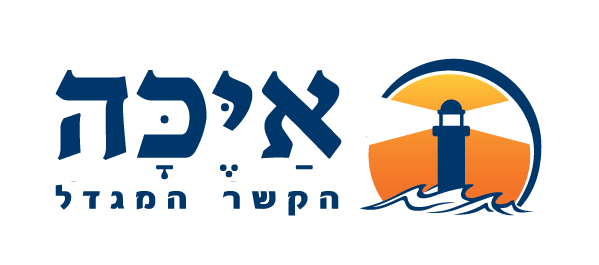 [Speaker Notes: המגדלור מייצג את ההורה: יציב, בולט, נותן כיוון, נפרד, מאיר את עצמו
 
הידיעה שאופן הגידול יש השפעה משמעותית בילדים. יש לנו יכולת לעשות נזק. המקום הזה נורא מפחיד ונורא מנהל אותנו. השם מגיע משם. המסתתר הוא ההורה, מסתתר מהמקום שיחשוף אותו מהחרדה שהוא חושש ממנה לפגוע את הילד. נוטה לא להאיר את עצמו מרוב פחד. 
 
הסירה צריכה לרצות להינצל וצריכה להיות אקטיבית, לנקוט בצעדים. הסירה היא זו שבתנועה.
 
המגדלור מכוונת את היעד אך הסירה היא זו שצריכה לסגור את הפער.
הנחת היסוד – שהסירה רוצה להגיע לחוף. דרך הקשר והתקשורת.]
לסיום- מתן כיוון התפתחותי
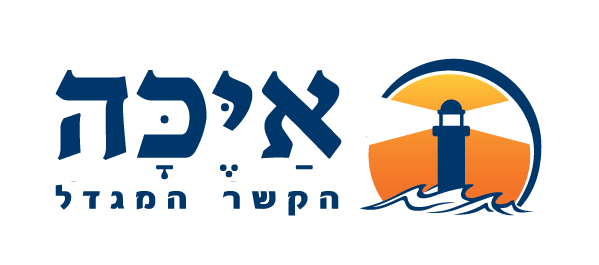 [Speaker Notes: סרטון של ריי צ'ארלס: ממשיכים להיכנס עמוק לתוך הבטן המתהפכת, לא קל להיות הורה. בואו נראה תגובות. איפה זה פוגש אותכם? איפה זה פוגש מושגים שכבר דיברנו?
לראות בשבילו מה שהוא לא יכול לראות. מישהו שאכפת לו שרואה אותו ואת צרכי הכיוון שלו איפה שהוא לא יכול, כי צורכי הכיוון לא זמינים לו. האם זו אמפאתי?  האם זה לא אמפאתי?]
מושגים אליהם התייחסנו:
מודל אב ומודל אם
שיבושים במודל החסך הרגשי
סביבה מתירה 
פסיכופתולוגיה מבוססת 'מניע (תוך אישי) ופסיכופתולוגיה מבוססת 'מניע' + קונטקסט (בינאישי).
הכרה הדדית
מתן כיוון
דימוי המגדלור כמאגד את עקרונות הקשר המגדל
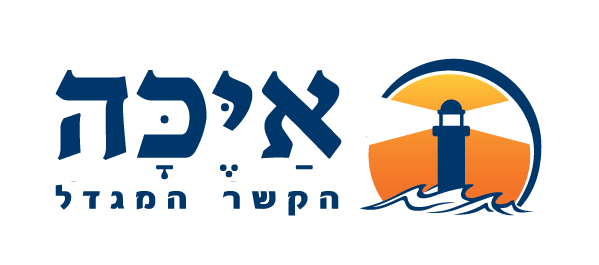 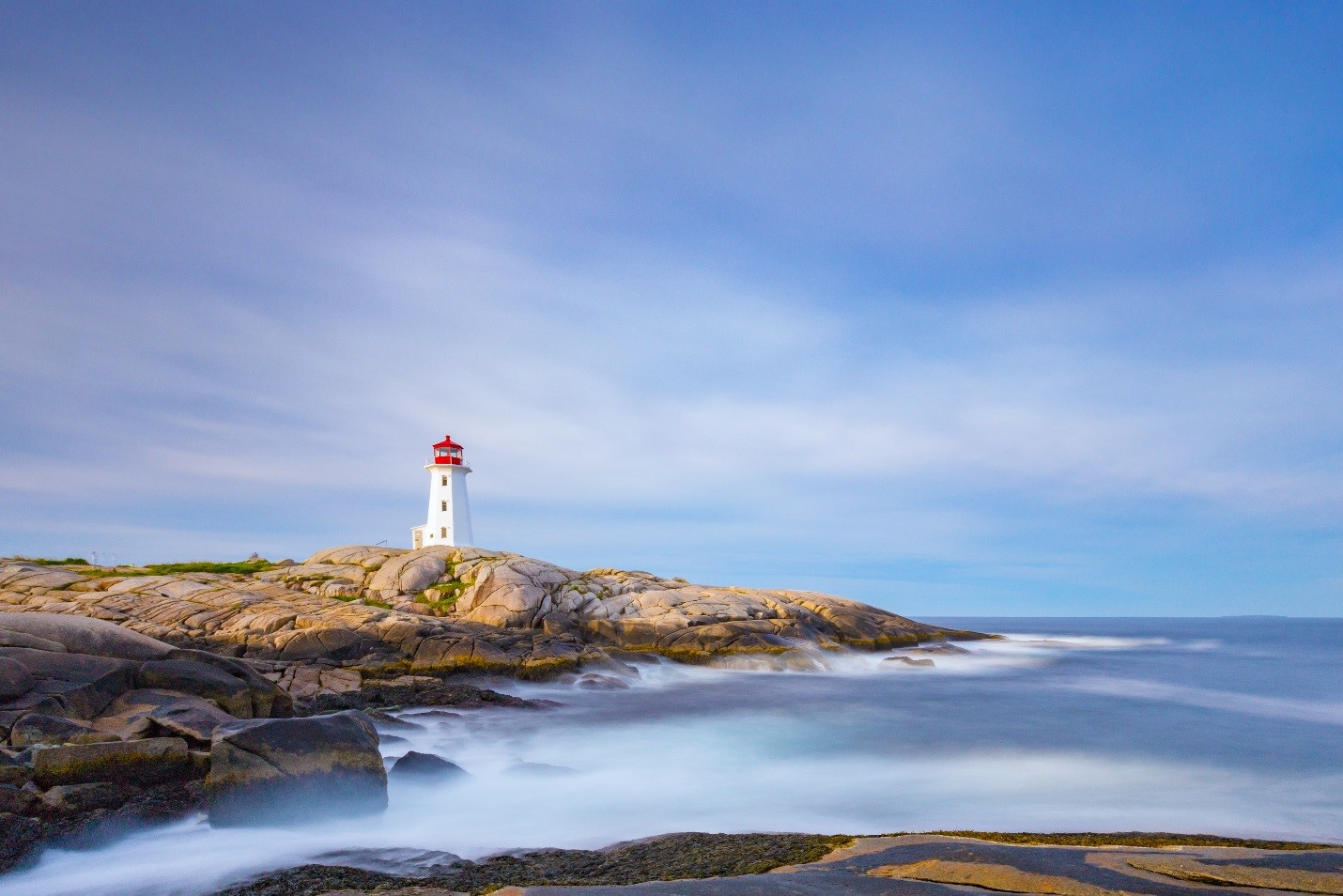 לקראת סיום..

מחשבות, הערות 

שאלות




https://padlet.com/talcarthyayeka/Bookmarks
[Speaker Notes: בחלקה הראשון של ההרצאה אתמקד בהבנה של בנג'מין את התהליך ההתפתחותי, ואקדיש תשומת לב  למושגים ״הכרה הדדית״ ו-״פרדוקס ההכרה״ בהם היא עושה שימוש.
 
בספרה, The Bonds of Love,  בנג'מין בוחרת לפתוח את תיאור ראשיתה של דיאדת הילד-הורה מנקודת מבטה של האם. בחירה זו היא יוצאת דופן בכתיבה פסיכואנליטית, ומדגישה  באופן בולט מן ההתחלה את אופייה הסובייקטיבי של מערכת היחסים המוקדמת בין העולל והאם. באופן מרגש ופואטי בנג'מין מתארת את החוויה הרגשית והפסיכולוגית הראשונית של האם כשזו סקרנית ללמוד  לזהות את עוללה החדש, דרך  חיפוש של סימני שייכות והיכרות וגם דרך זיהוי של החדש והאחר. "אז  אתה זה שנשאתי בתוכי" האם אומרת לעצמה ולו—מחברת  בדמיונה את הנוכחות של הרך הנולד עם עברו ברחמה. היא בעיקר קשובה לצרכי הרך הנולד כדי לטפל בו בזהירות, וללמוד ממנו מה עובד באופן המיטבי. האם שמה לב לתגובות העולל לטיפולה, ואסירת תודה על שיתוף הפעולה שלו, על יכולתו ומוכנותו להיות מורגע על ידה. האלמנטים הללו הם סממנים מוקדמים של הכרה, לה זקוקה האם מתינוקה. היא עלולה להרגיש חסרת ביטחון או מתוסכלת מהניסיון לרצות את תינוקה, וחסרת סבלנות לרגע/לכך שהתינוק יגלה את עצמו. ״מה שמחזיק אותה מרגע לרגע היא מערכת היחסים שהיא בונה עם התינוק שלה, תחושת הסיפוק אותה היא חשה כאשר התינוק—בכל עוצמתו הגולמית—מגיב אליה.״ בעוד שהאם מגיעה למערכת היחסים הזו עם סבלנות מתמדת, רצון אינהרנטי ועמוק לאהוב, להאכיל, להגן ולשים את עצמה בצד למען צרכיו הפיסיים והרגשיים של עוללה, יש לה צורך בהכרה, ובידיעה שלחלב שלה ולמגע שלה יש אפקט חיובי. החוויה הסובייקטיבית של האם נוכחת בבירור, ומשפיעה, מן הרגע הראשון, על יצירת הדיאדה בין התינוק והאם. 
 
בתוך כך, מושקעת האם בתהליך מתמשך של גילוי זהותו של התינוק- ״אתה שייך לי, אך אינך כבר חלק פיסי ממני״. שמחתה של האם בקיומו של עוללה כוללת הן את שמחתה על הקשר ביניהם, והן את שמחתה על קיומו העצמאי. לעיתים, היא מתחילה לייחס משמעויות לתגובותיו ומנהגיו של תינוקה. היא חווה את תינוקה הן כשלה, והן כישות עצמאית. מנקודת מבט אינטר-סובייקטיבית, הקשר בין שני הסובייקטים הללו-האם והתינוק- הוא זה שמעצב את התפתחות העצמי. כלומר חווית התינוק את סביבתו ובהמשך את חווית העצמי שלו מתפתחת בתוך סביבה שכוללת את  החוויה הסובייקטיבית של אמו ביחס איליו. ניתן לאמר כפראפרזה על האמירה של ויניקוט שלא רק "אין תינוק בלי אם" אלא  גם אין אם בלי תינוקה.
 
בנקודה זו אנחנו כבר יכולים לשאול את עצמנו, מה קרה לאם בזמן התפתחות תינוקה. מה האופי של חווייתה הסובייקטיבית של האם שמגיעה אלינו לקליניקה. באיזה  מידה היא מרגישה שהיא הצליחה להשפיע לטובה על הילד שלה ובאיזה מידה  היא מרגישה שהחיבור ביניהם קיים ומספק. 
ועכשיו נסיר את המבט מהאם ונתבונן בתינוק, בילד.
 
נשאלת השאלה כיצד התפתח העולל כעצמי. המושג המרכזי לפי בנג'מין שמאחד את התיאוריות האינטר-סובייקטיביות של התפתחות העצמי הוא מושג  "ההכרה". בתיאוריות יחסי אובייקט הגישה הרווחת מתמקדת בהפנמה. ביכולת של התינוק להפנים חוויה מיטיבה מסביבתו שמאפשרת לו ברמה האינטרה-פסיכית חוויה טובה מגובשת ואינטגרטיבית של העצמיות שלו. הגישה האינטר-סובייקטיבית לעומת זאת טוענת שהעצמי מתפתח דרך הצורך של התינוק בהכרה בקונטקסט של יחסים עם סובייקט אחר.
 
בנג'מין מציינת שהמרכיבים החיוניים להתפתחות תחושת עצמי של הילד הם האלמנטים של ההכרזה  (Assertion) וההכרה ((Recognition. ההכרזה—היא הפעולה בה מכריז הסובייקט על היותו. על היותו זה המעצב את בחירותיו ופעולותיו. הוא יכול לפעול  על העולם הפיסי הדומם או על האחרים בסביבתו, הכוללת את מטפליו. אך על מנת שפעולותיו יהדהדו חזרה כבעלות משמעות, עליו לחוות את עצמו כבעל יכולת השפעה, יכולת פעולה כסוכן עצמאי. האינדיבידואל חווה את רגשותיו, מאווייו, ומחוותיו כמשמעותיות, כמשפיעות, כמאשררות, כנותנות תחושת קיימות, על ידי הימצאות עם אדם אחר שמכיר בפעולות ובכוונות אלו. הכרה היא התגובה מהאחר שהופכת את הפעולות, הכוונות והרגשות של העצמי לבעלות משמעות. זוהי פעולה שבה  הילד מרגיש שהוא הסוכן של מעשיו ומעשיו מזוהים ומקבלים הד ואישור מהאחר.  החוויה והידיעה שהוא משפיע מאפשרות לילד לחוש הנאה  בקיאות ושליטה. פגיעה משמעותית בתחושת השליטה וביכולת ליהנות הם תוצאה מפגם וכשל במטריצת העצמי-אחר. הכשל הזה קורה כתוצאה  מהעדר תגובה הולמת או  למשל כאשר תגובת האחר שלילית או נעדרת באופן עקבי. אני מצטטת את בנג'מין: ״ניתן להשוות הכרה לאלמנטים הבסיסיים בפוטוסינתזה. אור השמש, המספק את האנרגיה לצמח,  ומאפשר טרנספורמציה מתמדת של חומר״, ובהקשר לתינוק היא כוללת, את מגוון התגובות והפעולות של האם  ביחס אליו. 
 
אך יש עוד אלמנט קריטי, תנאי חיוני נוסף על מנת שאותה הכרה  תחווה על ידי התינוק כמשמעותית  ואמיתית . האשרור החיצוני יכול לקבל משמעות רק אם העולל חווה את מקור ההכרה כאותנטי. על מנת שתחווה כאותנטית, ההכרה צריכה להתקבל ממקור אמין. מקור אמין, הינו סובייקט שאינו רק נספח של האגו של הילד, אלא מקור שהינו נפרד ממנו, שהינו סוכן עצמאי. התפתחותו המתמשכת של הילד תלויה בכך שההכרה תגיע מאדם שיש לו קיום עצמאי, קיום סובייקטיבי, עם מטרה נפרדת מזו של קיומו של הילד. על האם לגלם משהו נפרד. השילוב של תהודה ושוני שהאם תורמת לקשר  עם התינוק מוסיף נפח צבע מהות ונוכחות לקשר. אם האם תגיב בחיוך אחיד, בניגוד לחיוך ספונטני, הילד לא יוכל להיות בטוח שהתגובה היא אותנטית ומכוונת. הילד צריך לחוות את מגוון האופנים בהם האם מגיבה. עצם המגוון  והמנעד של תגובותיה מעצים את תחושת הקיום שלו.
בנג'מין קוראת לאינטראקציה שבה האם נותנת הכרה להכרזה של הילד, ושבה הילד חווה את הזהות העצמאית  ונותן הכרה לסובייקטיביות של האם . ״הכרה הדדית״,
 
חשוב להבהיר שאותה הכרה הדדית אינה בשום אופן סימטרית. א-סיטמריה תמיד תתקיים בין ילד והורה. ביסודה של ההכרה ישנה הבנה שהאחר דומה לנו וגם שונה מאיתנו.
אם כך, במצב של הכרה  הדדית, על מנת שהילד יוכל לפתח תחושת עצמי  הוא זקוק להכרה מהדמויות המשמעותיות בסביבתו. על מנת שהאם תוכל להעניק ההכרה הזו במלוא הכנות ובמלוא עוצמתה היא זקוקה לכך שהיותה סובייקט עם קיום משלה יתקיים  ויוכר  על ידי  הילד שלה. 
 
דרוש בתהליך הזה הרבה  איזון עדין, שכרוך  בשמירה  מתמשכת  על  איזון פרדוקסלי בין ההכרה באחר וההכרזה (assertion) של העצמי, בין חיבור ועצמאות. בנג'מין קוראת למצב זה  ״פרדוקס ההכרה״. פרודוקס ההכרה משמעו הצורך לקבל הכרה מהאחר או להכיר באחר ובו זמנית לשמור על תחושת העצמיות בלי שהדבר יערער אותה. האיזון המתמשך הזה יכול פעמים רבות להשתבש במגוון דרכים משמעותיות יותר ופחות. הצורך של העצמי באחר הוא פרדוקסלי מאחר והעצמי מנסה לבסס את עצמו כישות עצמאית, אך בו בזמן הוא תלוי באחר בשל הצורך שלו לקבל הכרה ממנו. הפרדוקס הזה קיים גם אצל הילד וגם אצל האם. גם לאם יש צורך לבסס את עצמה כהורה בעל ישות עצמאית ובו זמנית היא זקוקה להכרה מהילד באמהות הטובה שלה ו ובהיותה סובייקט נפרד. 
 
כאשר יש שיבושים משמעותיים בהכרה הא-סימטרית אך ההדדית הזאת, דיאדת הילד-הורה מתחילה להתערער ועלולות להיות לכך השלכות משמעותיות על התפתחות העצמי של הילד. ישנו מגוון של השלכות שליליות שעלולות להתפתח מחוסר איזון מתמשך. חוסר האיזון הזה יכול להוביל למצבים של קונפליקט מתמשך, מאבקי כוח, המלווים סימני אגרסיה, נסיגה וניכור. כל אלה עלולים לסכל את התפתחות הילד, את תחושות ההנאה והשליטה שלו, באופן שישפיע גם על רגשות האושר, הדאגה, או המתח הסובייקטיבים של ההורים. 
 
למשל כאשר חל שיבוש רציני בתהליך ההכרה ההדדית, ילד או מתבגר עלולים להרגיש שעצמאות הינה אפשרית רק על ידי ביטול האחר, בעוד שהקשבה לאחר נחווית ככניעה לו. באופן אחר, ילד שחש באופן עקבי שאחרים הם שלוחות של עצמו, יפחד מאובדן קשר וריקנות כתוצאה מכוחו המאיים, מאחר ורק הוא קיים והאחר נמחק. לחילופין, הורה שאינו יכול לסבול את עצמאות ילדו, יגרום לילד להרגיש שמחיר העצמאות הוא אבדן הקשר וזה עבור הילד מחיר שאינו אפשרי. בנג'מין מתארת מצבים אלו כדפוסי קשר המבוססים על שליטה וכניעה. היא קוראת לצורת האינטראקציה הזו שליטה דיאלקטית, המאופיינת על ידי הצורך של צד אחד לשלוט בעוד שהצד השני חש לחץ להיכנע. 
 
 
כיצד זה מתקשר ל״אייכה״?-
 
המטרה הטיפולית של גישת 'אייכה במצבים אלה היא למצוא דרך לייצר מחדש את איזון ההכרזה וההכרה ההדדית באופן שיתרום לקידום התפתחות הילד שנפגעה כתוצאה מדפוסי אינטראקציה בלתי מאוזנים. 
 
הגישה הטיפולית של ״אייכה״ טוענת שכאשר ההורה מאבד את זהותו הנפרדת לאורך זמן, ובאופן עקבי שם בצד את רגשותיו ומתעלם מגבולותיו או ערכיו, תגובותיו מאבדות מכוחן. הוא הופך בכך להיות שלוחה של ילדו, דמות נעדרת, חסרת השפעה מהותית. כאשר זה קורה, הילד בתורו, אינו יכול לחוות את אשרור סוכנותו העצמאית, כי בחוויה שלו ההורה לא קיים כסובייקט נפרד ממנו שיכול לתת הכרה לעצמאותו. הוא מממש את האוטונומיה שלו או בחלל ריק. 
 
האותנטיות של ההורה, ההבעה שלו את עצמיותו, את רגשותיו וצרכיו, הינה הכרחית כדי שהילד יחווה את תגובותיו של ההורה כאמתיות ומשמעותיות. זה הופך להיות רלוונטי במיוחד כאשר התפתחותו של הילד נעצרת או נפגמת. כאשר דיאדת ההורה-ילד מצויה בחוסר איזון, ההורה אינו מסוגל להדריך את ילדו בקשייו ההתפתחותיים מאחר וההשפעה שלו כהורה נפגמת. ההורה, כפי שתואר קודם לכןֿ, מחק עצמו, או הרשה לעצמו להימחק במסגרת יחסיו עם הילד ולכן אינו יכול להוות סובייקט נפרד שייתן לילד את ההכרה לה הוא כל כך זקוק לצורך התפתחותו.
 
שיטת ״אייכה״ צמחה מהצורך לתת מענה למצבים בהם ישנה תקיעות התפתחותית אצל הילד ובו זמנית נפגעה יכולת השפעתם של ההורים על התפתחותו. היא מנסה לשנות את הדינמיקה בין ההורה לילד ולהחזיר להורה את ה״קול ההורי״ כך שההורה יוכל לא רק לבטא את עצמו, אלא גם להישמע על ידי הילד.
 
באיזה אופן תרפויטי עושה שיטת ״אייכה״ שימוש במושגים האלה? 
הגישה מכוונת לחולל שינוי על ידי כך שהיא מתבוננת בדינמיקה, שבין ההורה והילד, ומציעה ששינוי מצד ההורה יוביל לשינוי אצל הילד—ליכולת של הילד להתייחס לרעיונות ולערכים של האחר בכלל ושל ההורה בפרט. 
 
על מנת להשיג זאת ההורה מתבקש להימנע מצורות אינטראקציה שלא התגלו כאפקטיביות בעבר. פעמים רבות זה כשלעצמו תופס את תשומת ליבו של הילד, שלעיתים מפעיל את כפתור ה״ השתק״ על קולם של הוריו. כאשר הילד נתקל בתגובה חדשה, הקשב שלו מתחדד. השפה החדשה בה עושה ההורה שימוש מבוססת כולה על פניות של ההורה אל הילד בגוף ראשון, ובהן ההורה אומר משהו על עצמו. רגשותיו, רצונותיו או מגבלותיו. שפה זו מנכיחה ומביאה אל קדמת הבמה את קיומו הסובייקטיבי של ההורה. במקום לשמוע מה עליו לעשות, או מה הוא אינו עושה בסדרֿ, הילד שומע את ההורה מבטא את עצמו. הדגש עובר מהילד להורה, באופן שמאפשר לילד לחוות את ההורה כישות נפרדת ומובחנתֿ, ומפחית את הצורך של הילד להיות במגננה. ההורה בתהליך מקביל, מרגיש משוחרר יותר, ומועצם על ידי כך שאומר את אשר מרגיש וצריך מבלי לצפות לציות מידי מצד הילד כפי שמנחה השיטה. על ידי יצירת איזון חדש באינטראקציה הורה -ילד, ראשית ברובד ההתנהגותי, נוצרת אפשרות לשינוי בדינמיקה ובאיזון של מערכת ההכרה ההדדית. 
כמובן שהביטוי העצמי של ההורה הינו בתוך הקונטקסט של תפקידו כהורה תוך הכרה באי-הסימטריה החיונית ביחסי הורה ילד. העידוד שמקבל ההורה לביטוי עצמי במפגש עם ילדו הינו בזיקה מתמדת לשאלה מה נחוץ לילד המסוים שהוא מושא השיח הטיפולי, לצורך קידום התפתחותו.  איזה יכולות ילד זה צריך לחזק או לפתח לאור קשייו. 
הקול הסובייקטיבי של ההורה האחראי ביחס למה שנחוץ לילד לצורך קידום התפתחותו הוא קול שמכוון את הילד מנקודת המבט של ההורה. היכולת והנכונות של הילד לתת מקום לקול המכוון של ההורה, נמצאת על רצף ועשויה לנוע במנעד שבין שותפות, התחשבות, כדאיות ועד ליחס מבטל ולאלימות. שיטת אייכה נותנת להורה כלים שכוללים גם אבחון של מידת חוסר האיזון בתהליך ההכרזה וההכרה וגם דרכים לא אלימות ויעילות בהם ההורה יכול להנכיח את עצמו כסובייקט בקשר גם כשהילד לא מעוניין לתת הכרה לקולו המכוון ולעיתים אף בוחר להיות במאבק ולשמור על עצמיותו באמצעות ביטול עמדת הוריו. השימוש בכלים של אייכה מאפשר להחזיר את המערכת למצב של איזון בהכרה ההדדית.]
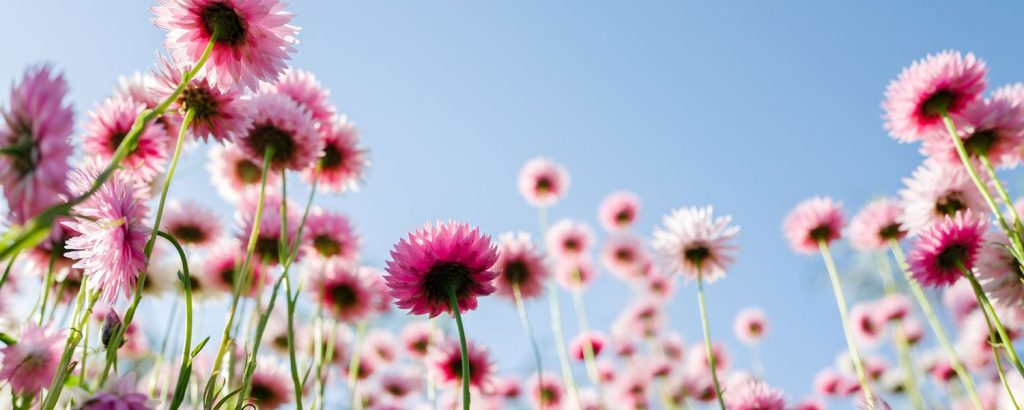 תודה רבה !
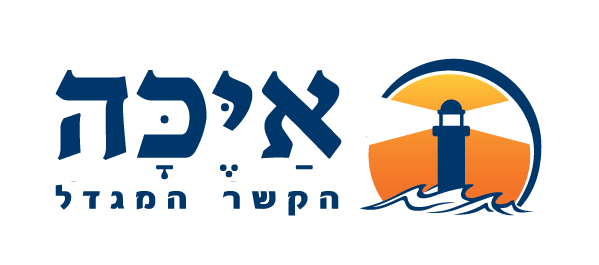